CHÀO MỪNG QUÝ THẦY CÔ VỀ DỰ GIỜ LỚP 5B
KHỞI ĐỘNG
Em hãy nêu các bước giải bài toán tìm hai số khi biết tổng và tỉ số của hai số đó.
KHÁM PHÁ
Các em quan sát, đọc bóng nói và trả lời một số câu hỏi sau.
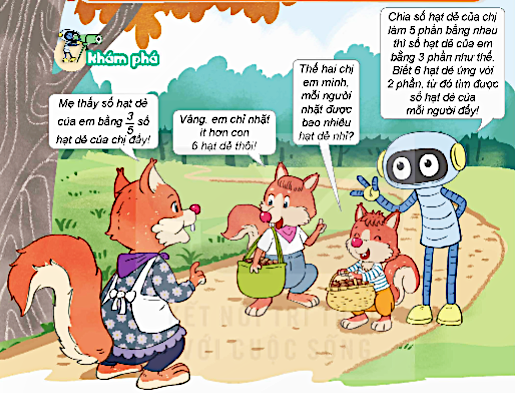 Số hạt dẻ của sóc em bằng bao nhiêu phần số hạt dẻ của sóc chị?
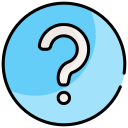 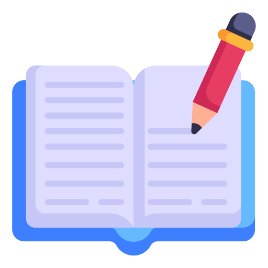 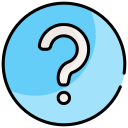 Sóc em nhặt được ít hơn sóc chị bao nhiêu hạt dẻ?
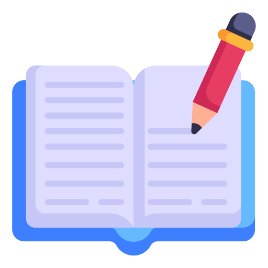 Sóc em nhặt được ít hơn sóc chị 6 hạt dẻ.
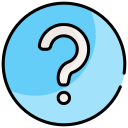 Ta cần giải quyết bài toán
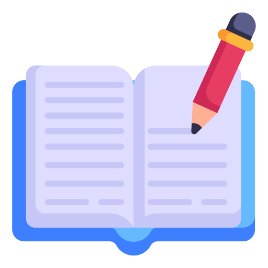 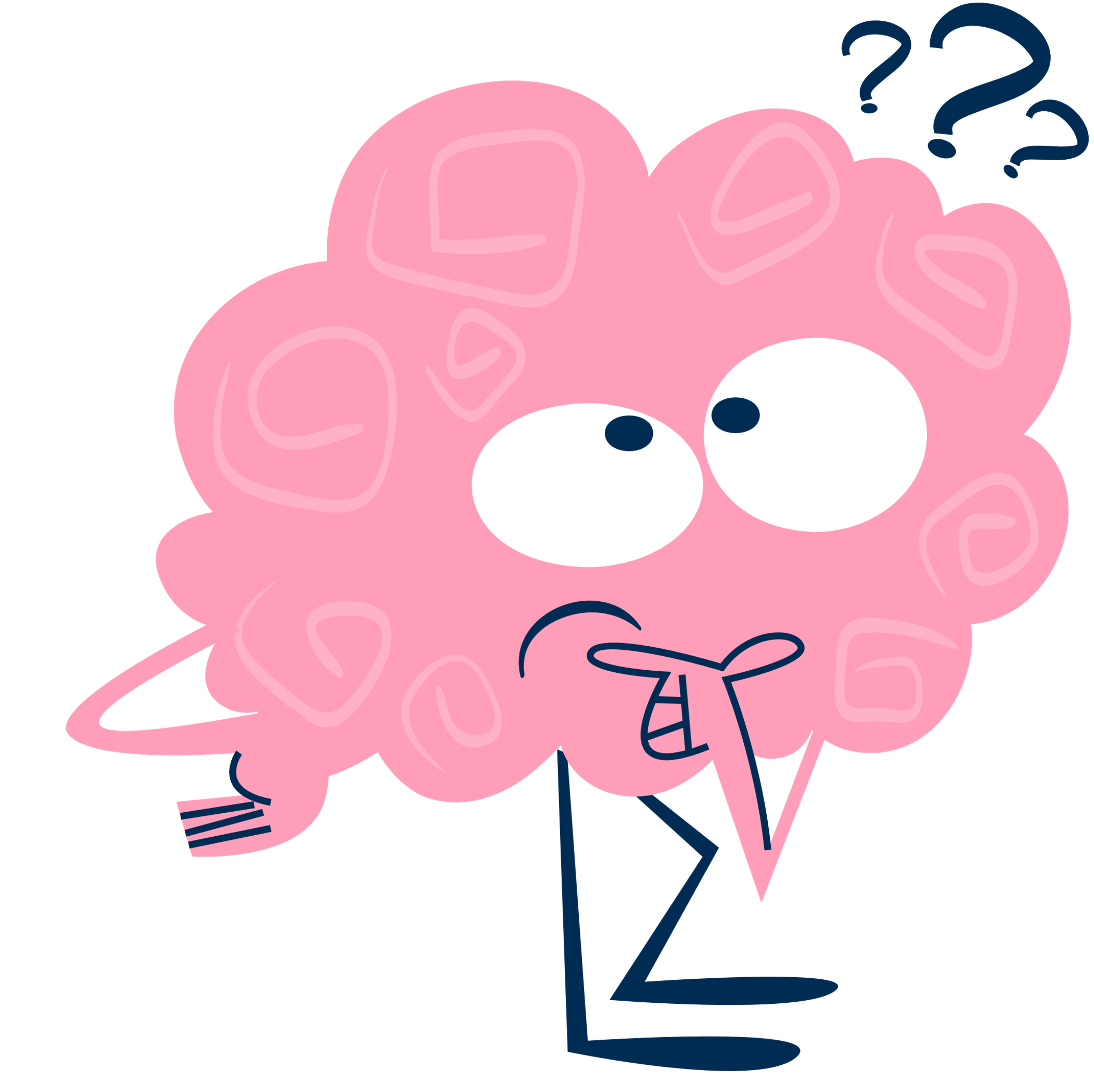 “Vậy làm thế nào để giải quyết bài toán tìm hai số khi biết hiệu và tỉ số của hai số đó?”
BÀI 39: TÌM HAI SỐ KHI BIẾT HIỆU VÀ TỈ SỐ CỦA HAI SỐ ĐÓ (Tiết 1)
HÌNH THÀNH KIẾN THỨC
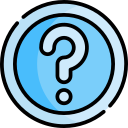 Có thể biểu diễn tỉ số bằng sơ đồ đoạn thẳng như sau:
Số hạt dẻ của sóc em biểu diễn bởi đoạn thẳng được chia làm 3 phần bằng nhau, số hạt dẻ của sóc chị biểu diễn bởi đoạn thẳng được chia làm 5 phần bằng nhau như thế.
Sóc chị:
Sóc em:
6 hạt dẻ
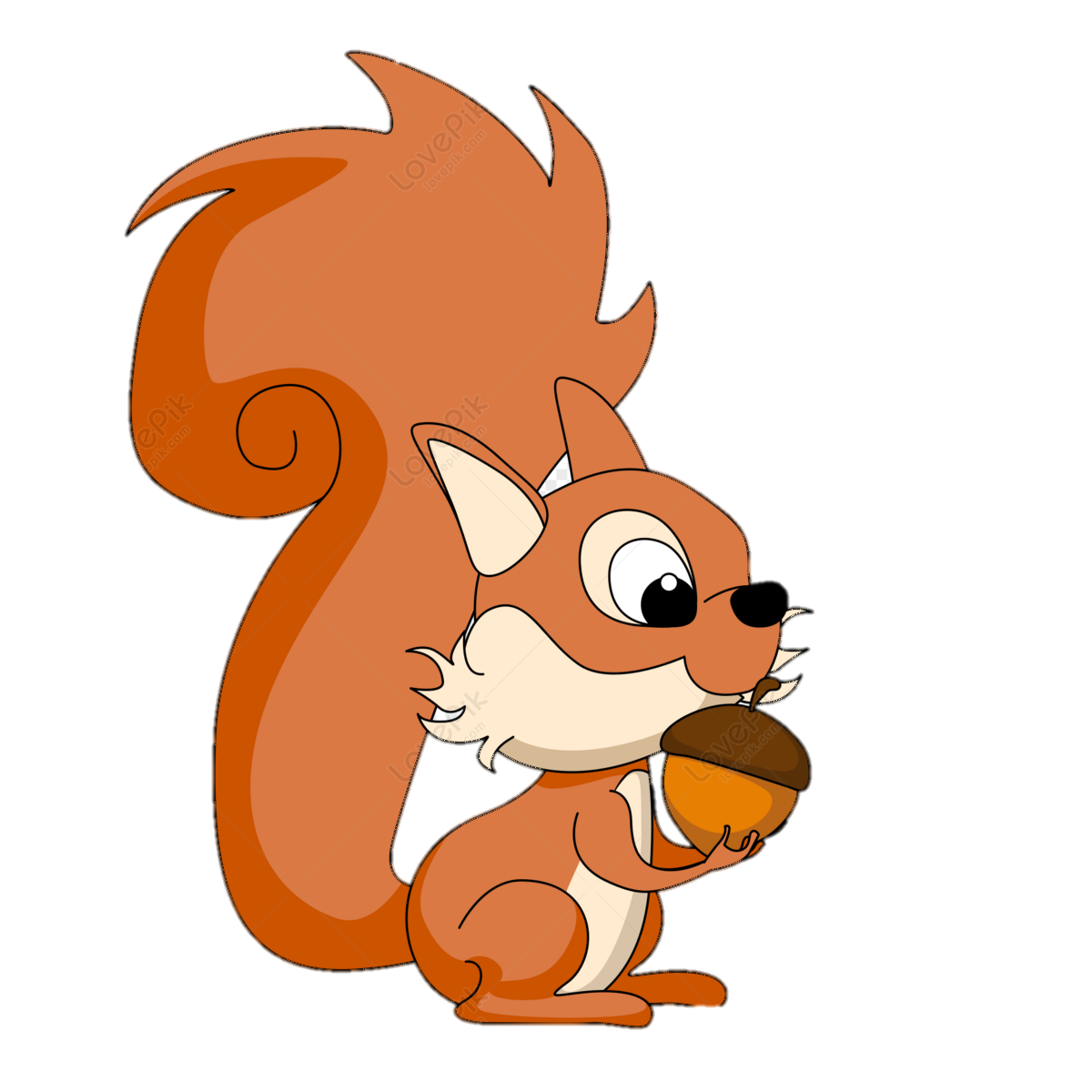 Bài giải
Sóc chị:
Sóc em:
6 hạt dẻ
Số hạt dẻ sóc em nhặt được là:
15 - 6 = 9 (hạt)
Đáp số: Sóc chị: 15 hạt dẻ
Sóc em: 9 hạt dẻ
Với dạng bài “Tìm hai số khi biết hiệu và tỉ số của hai số đó”, ta tiến hành theo các bước sau:
Bước 1: Vẽ sơ đồ
Bước 2: Tìm hiệu số phần bằng nhau
Bước 3: Tìm số bé
Bước 4: Tìm số lớn
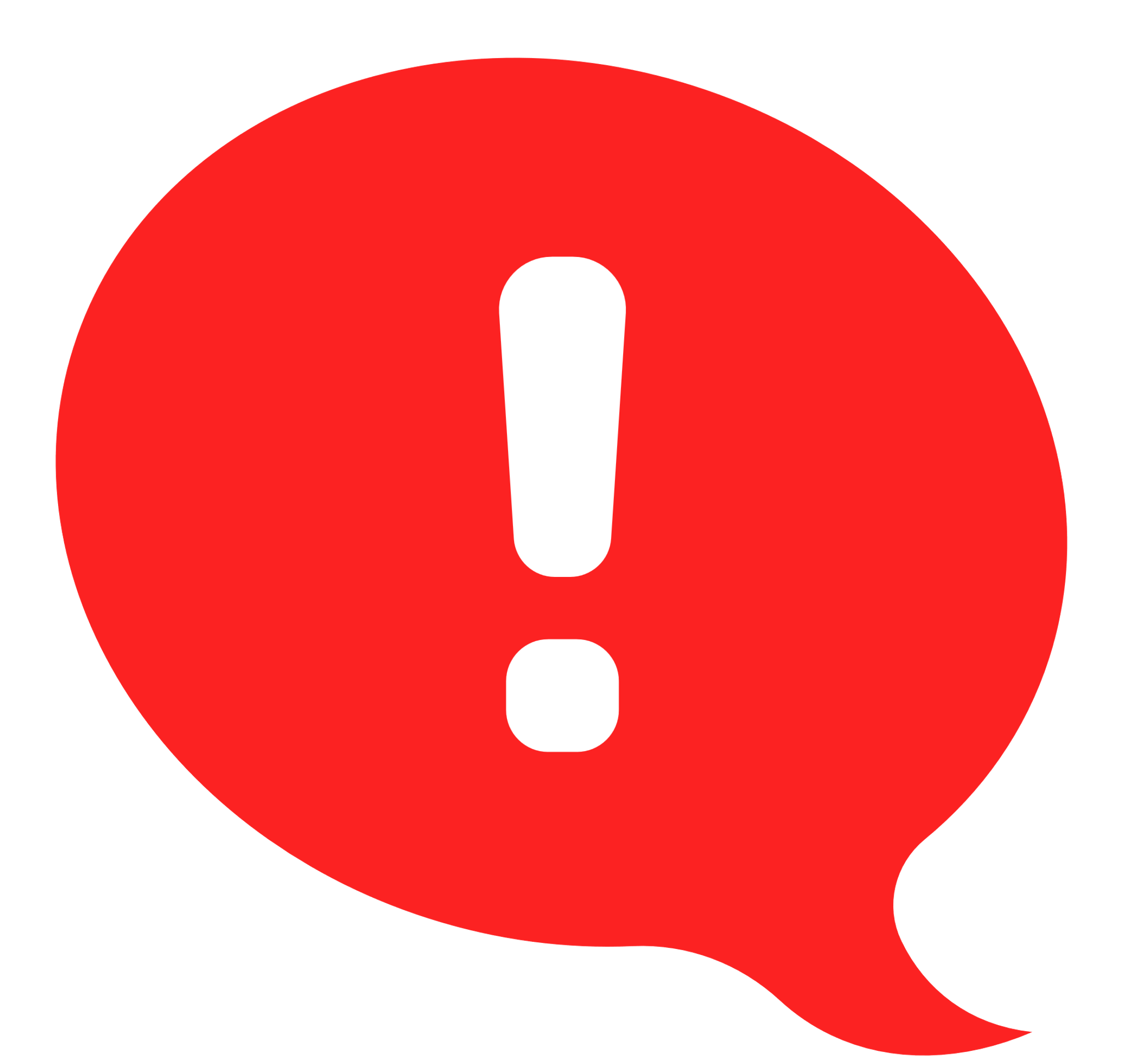 Lưu ý : 
Các em có thể tìm số lớn trước, số bé sau.
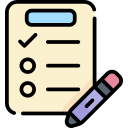 Với bài toán này, vẽ sơ đồ cũng là một phần của bài giải.
LUYỆN TẬP
Bài tập 1: Số?
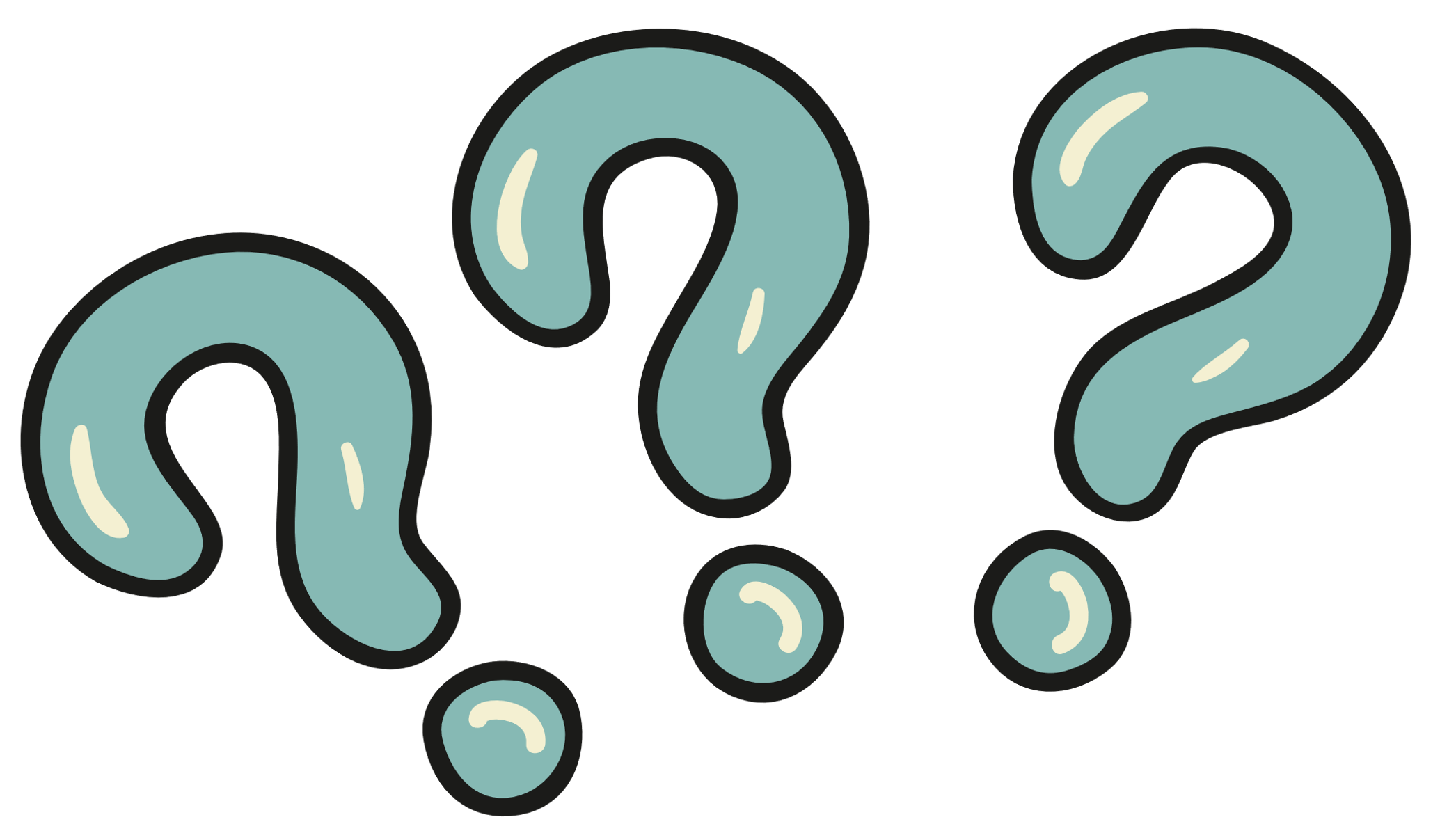 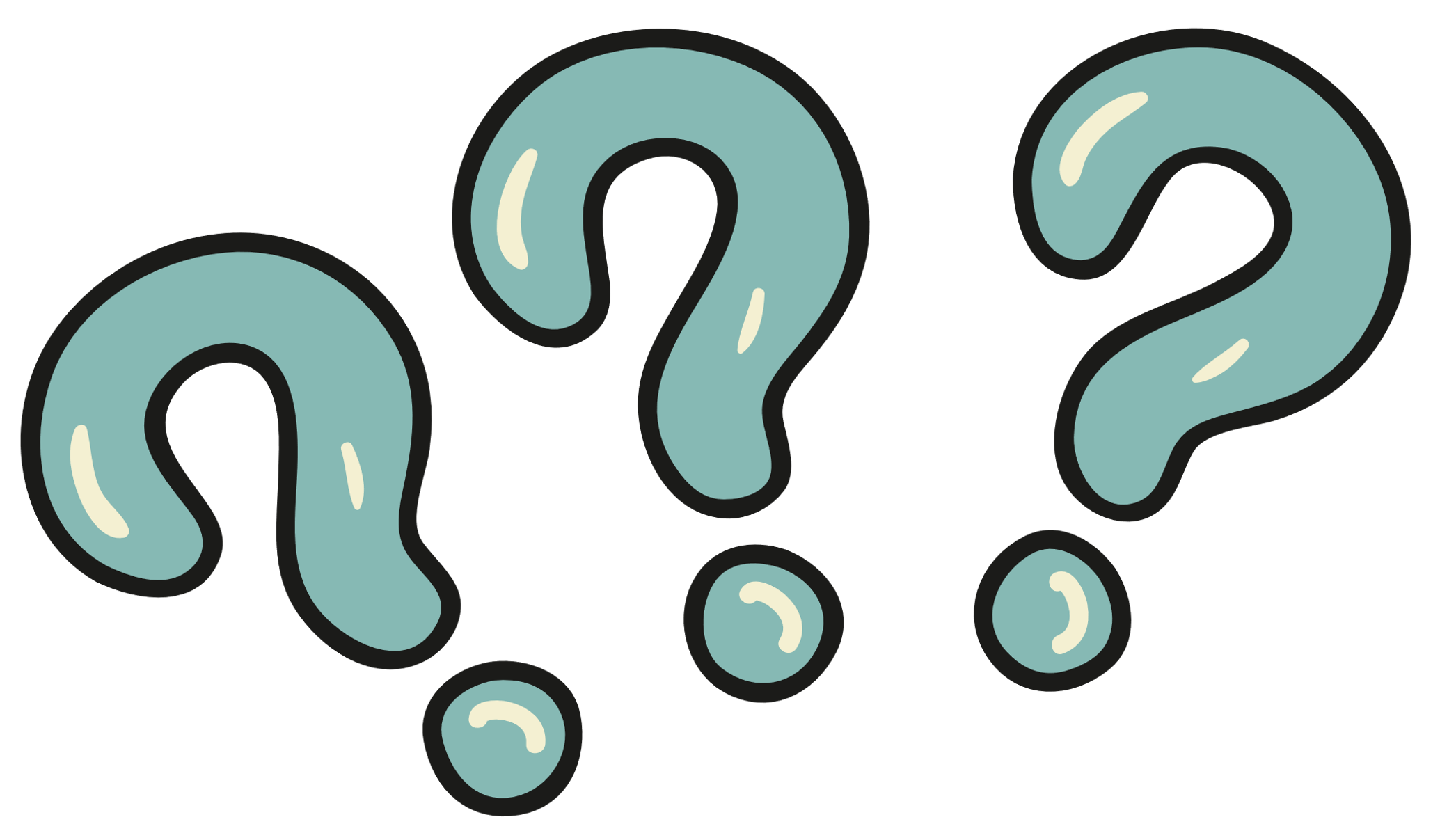 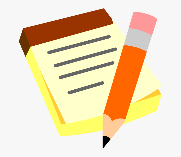 20
56
98
45
VẬN DỤNG
Bài tập 2
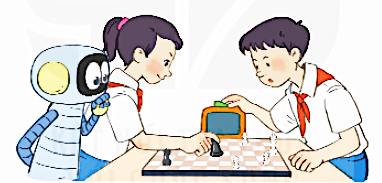 Bài toán cho biết gì? Bài toán hỏi gì? Đây là bài toán dạng gì?
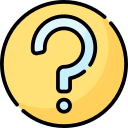 Muốn tính có bao nhiêu bạn nam, bao nhiêu bạn nữ tham gia cuộc thi đấu cờ vua đó, ta làm như thế nào?
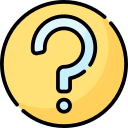 Muốn tính có bao nhiêu bạn nam, bao nhiêu bạn nữ tham gia cuộc thi đấu cờ vua, ta tính giá trị một phần bằng cách lấy 10 chia cho hiệu số phần bằng nhau là 1 rồi nhân với từng số phần ứng với số bạn nam, số bạn nữ sẽ ra được có bao nhiêu bạn nam, bao nhiêu bạn nữ tham gia cuộc thi đấu cờ vua.
Bài giải
Ta có sơ đồ sau:
Số bạn nam
Số bạn nữ
10 bạn
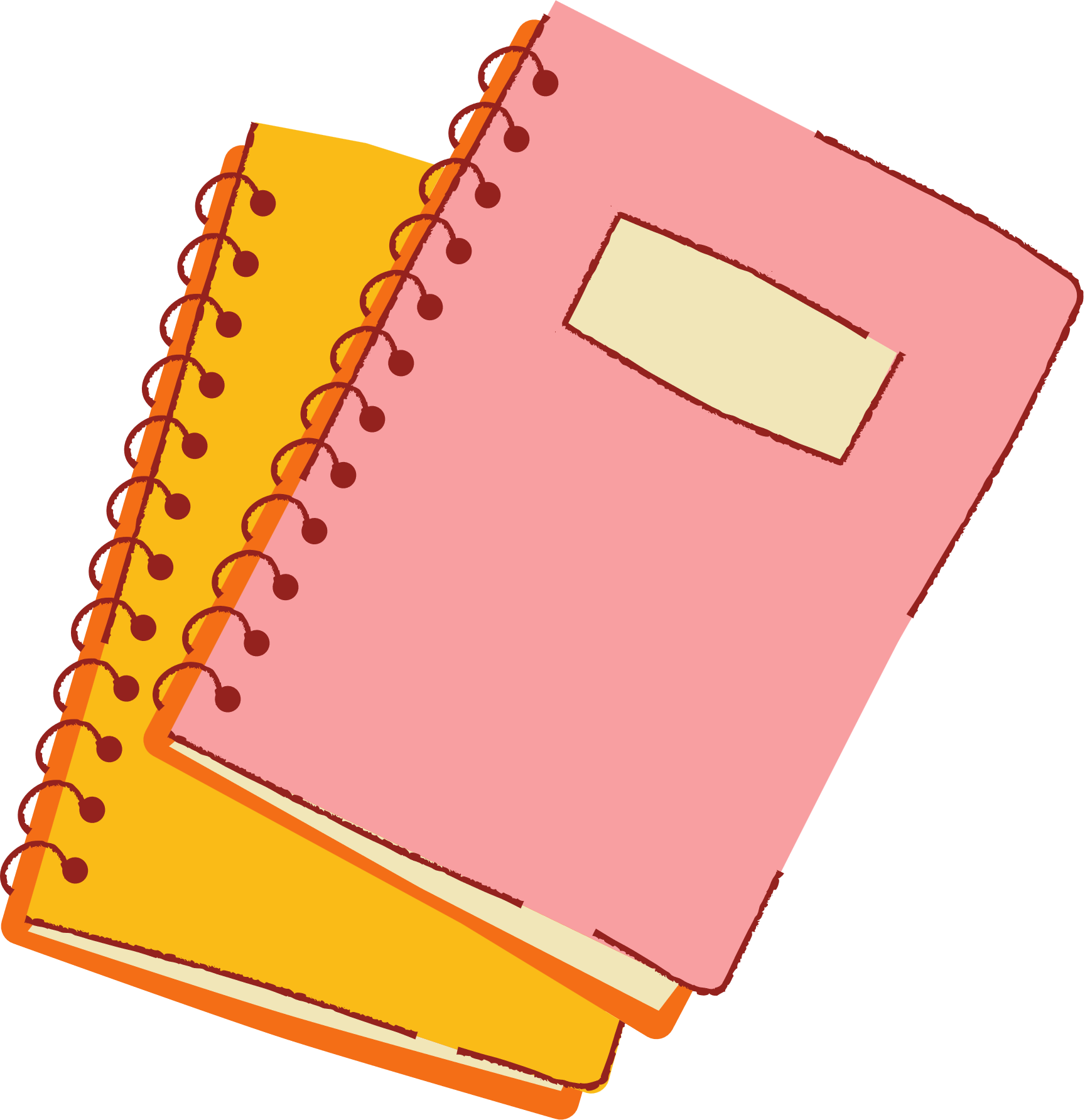 Hiệu số phần bằng nhau là:
3 - 2 = 1
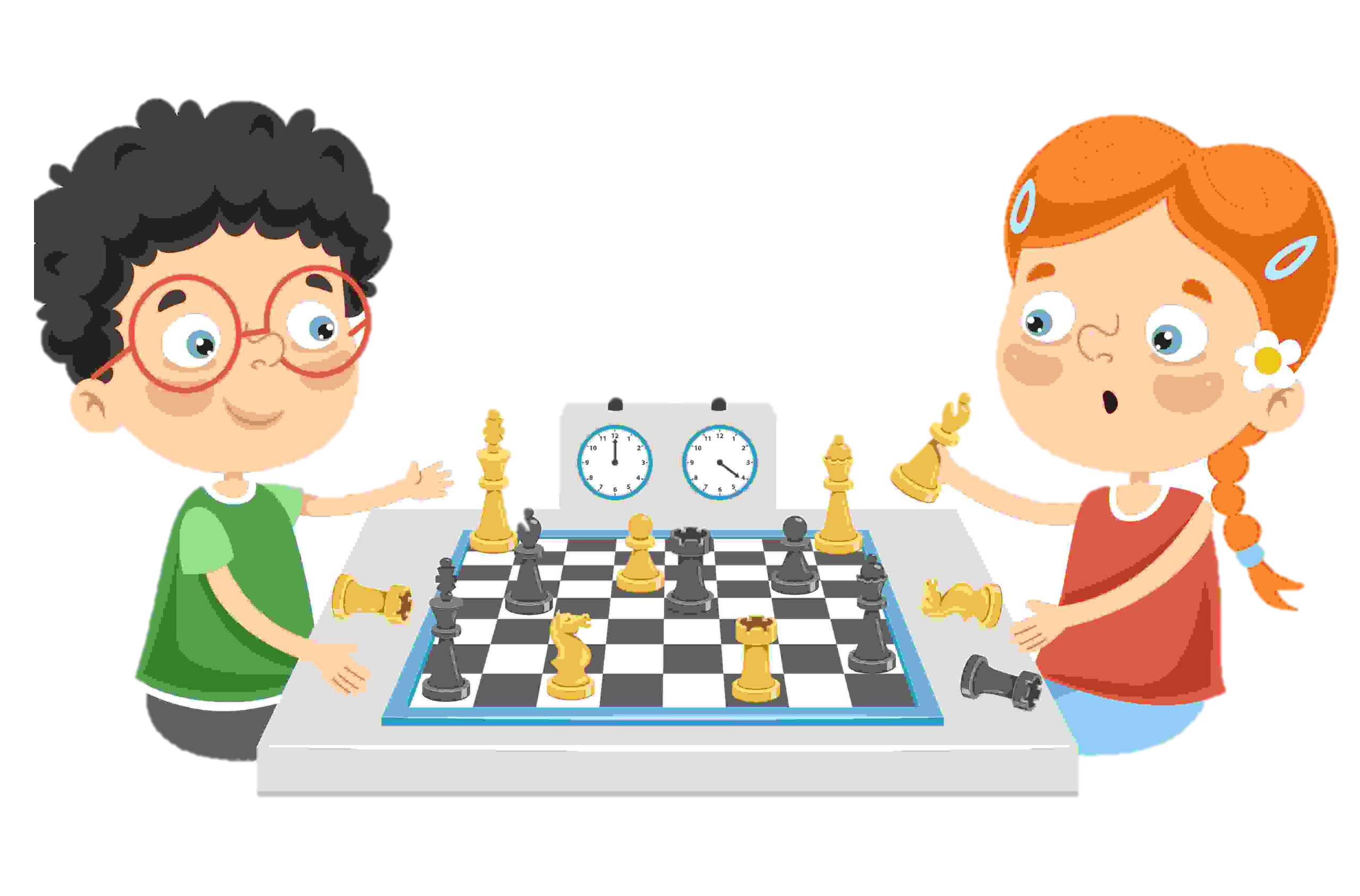 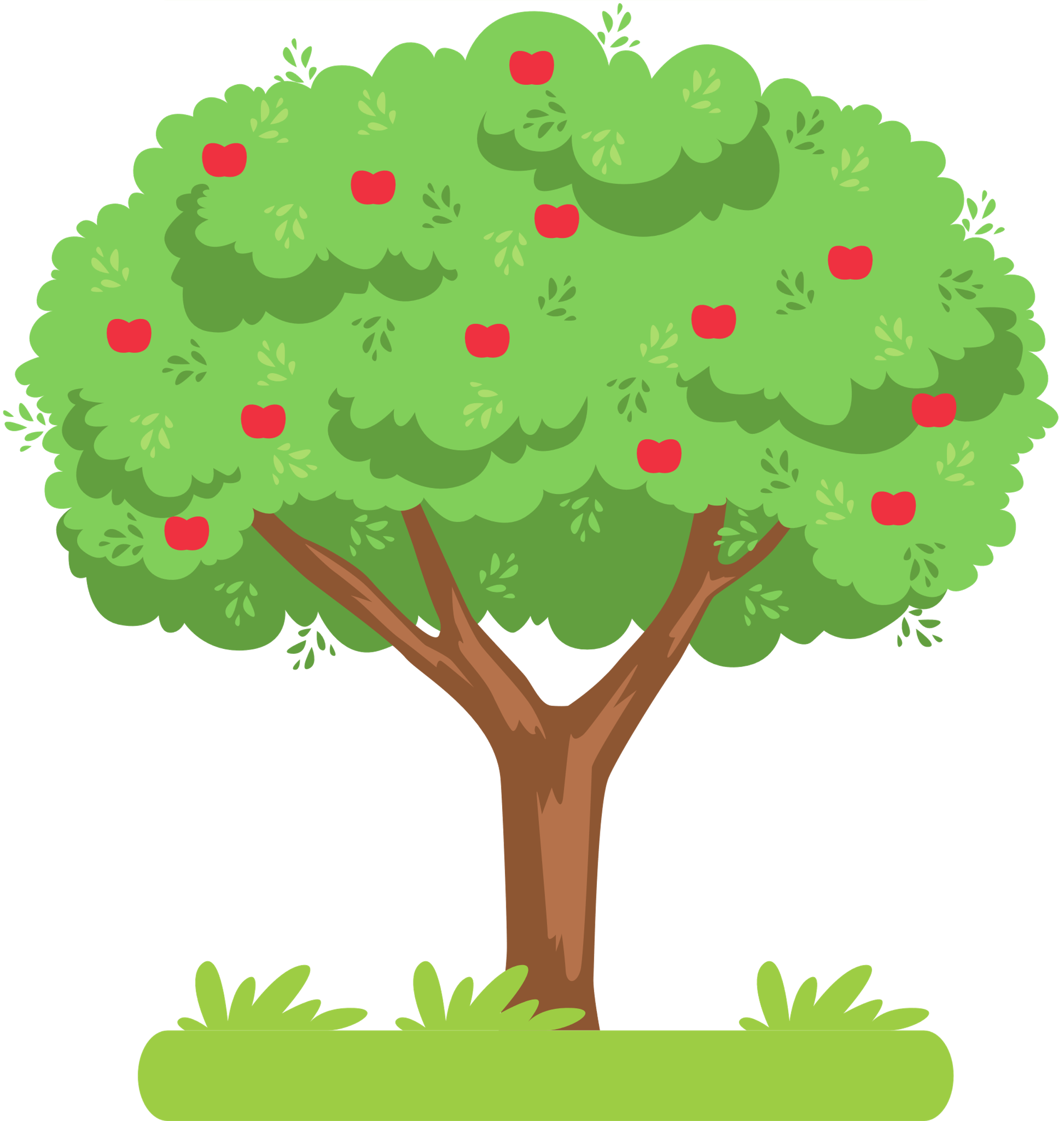 TRÒ CHƠI HÁI TÁO
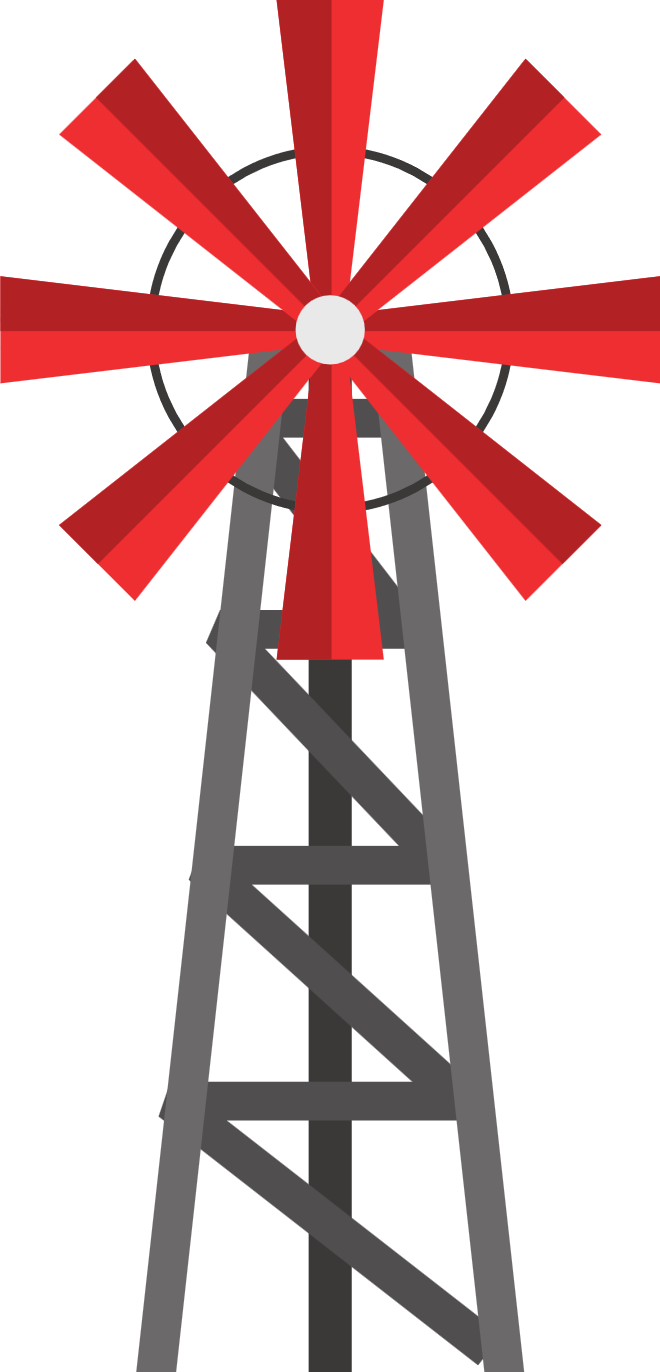 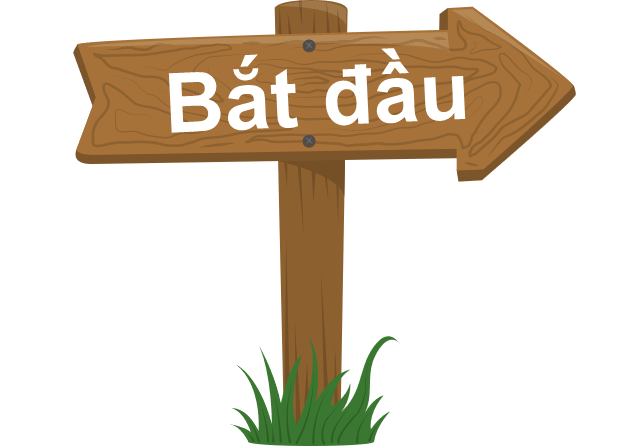 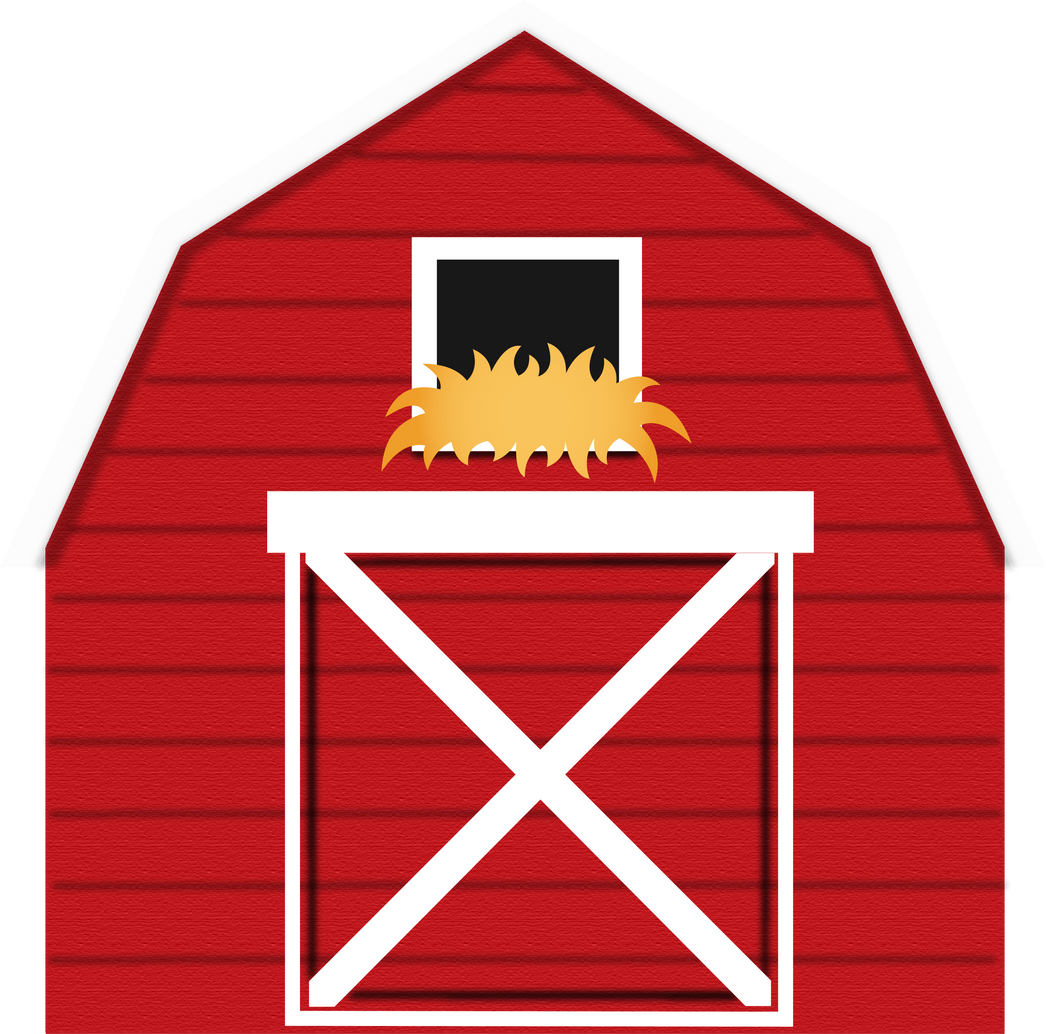 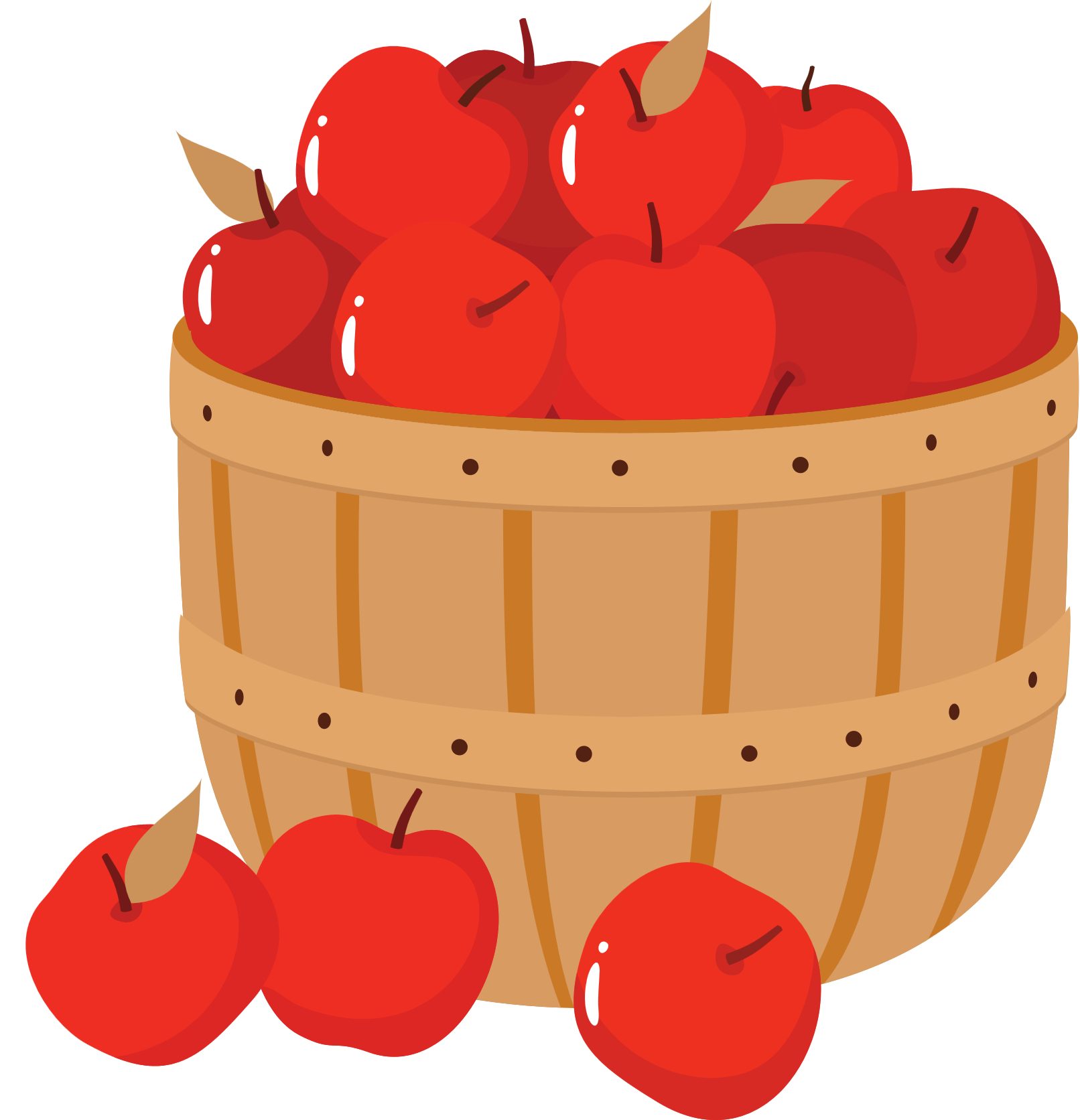 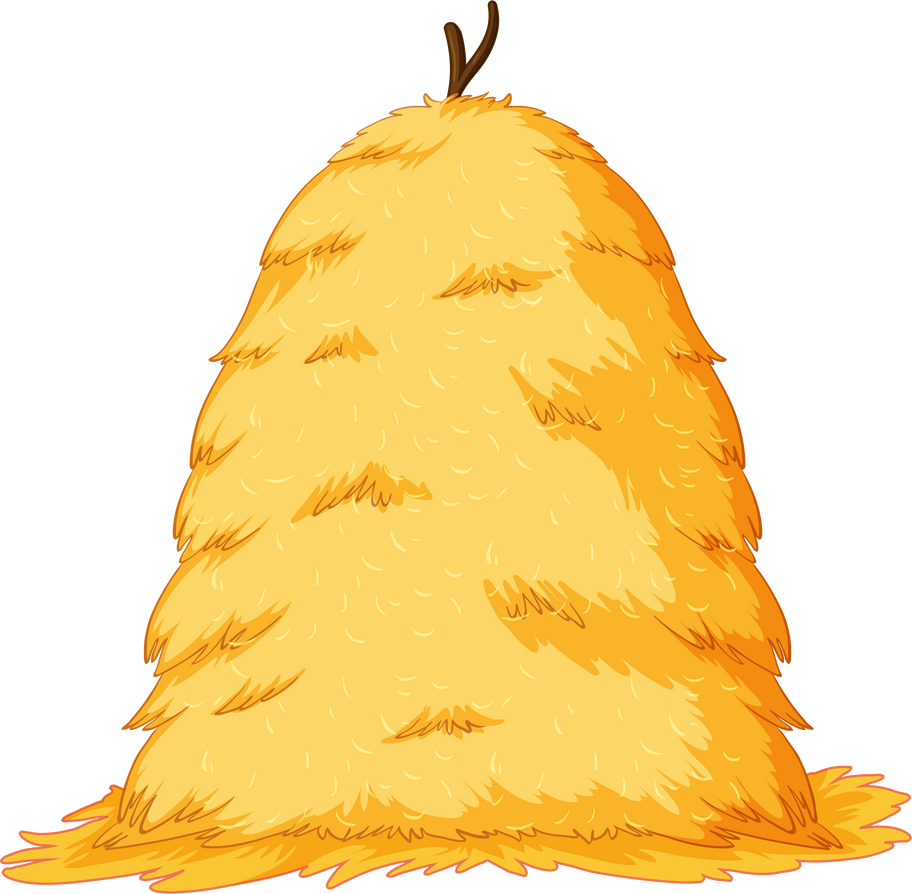 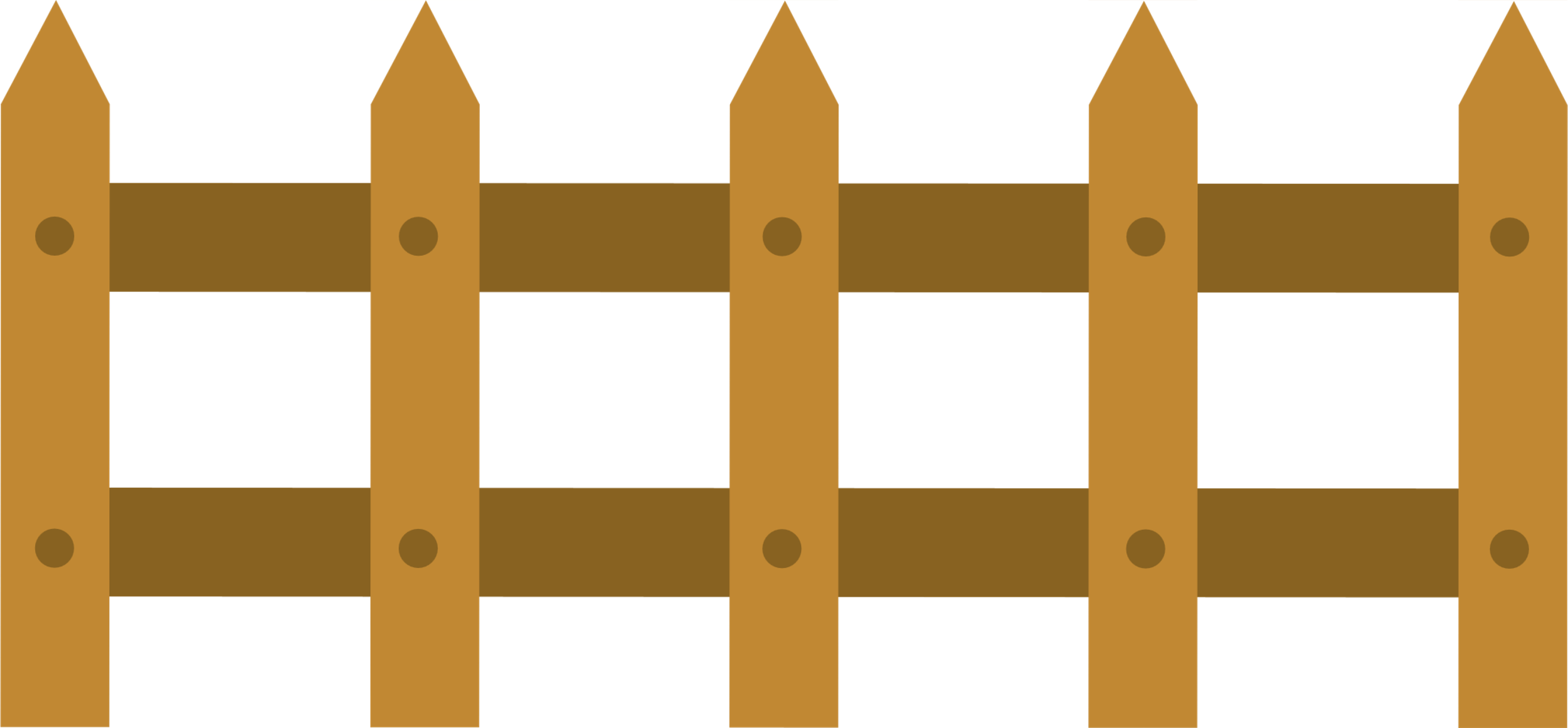 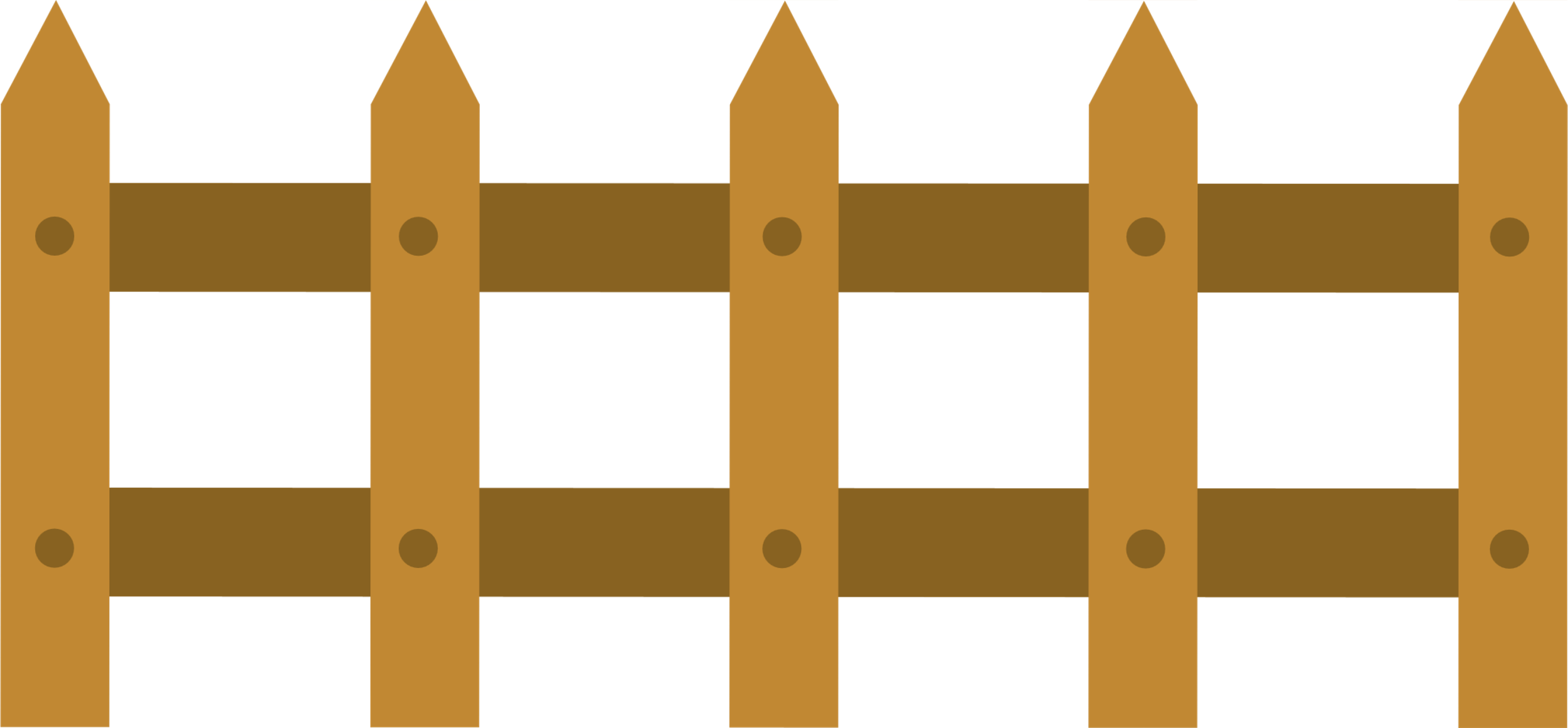 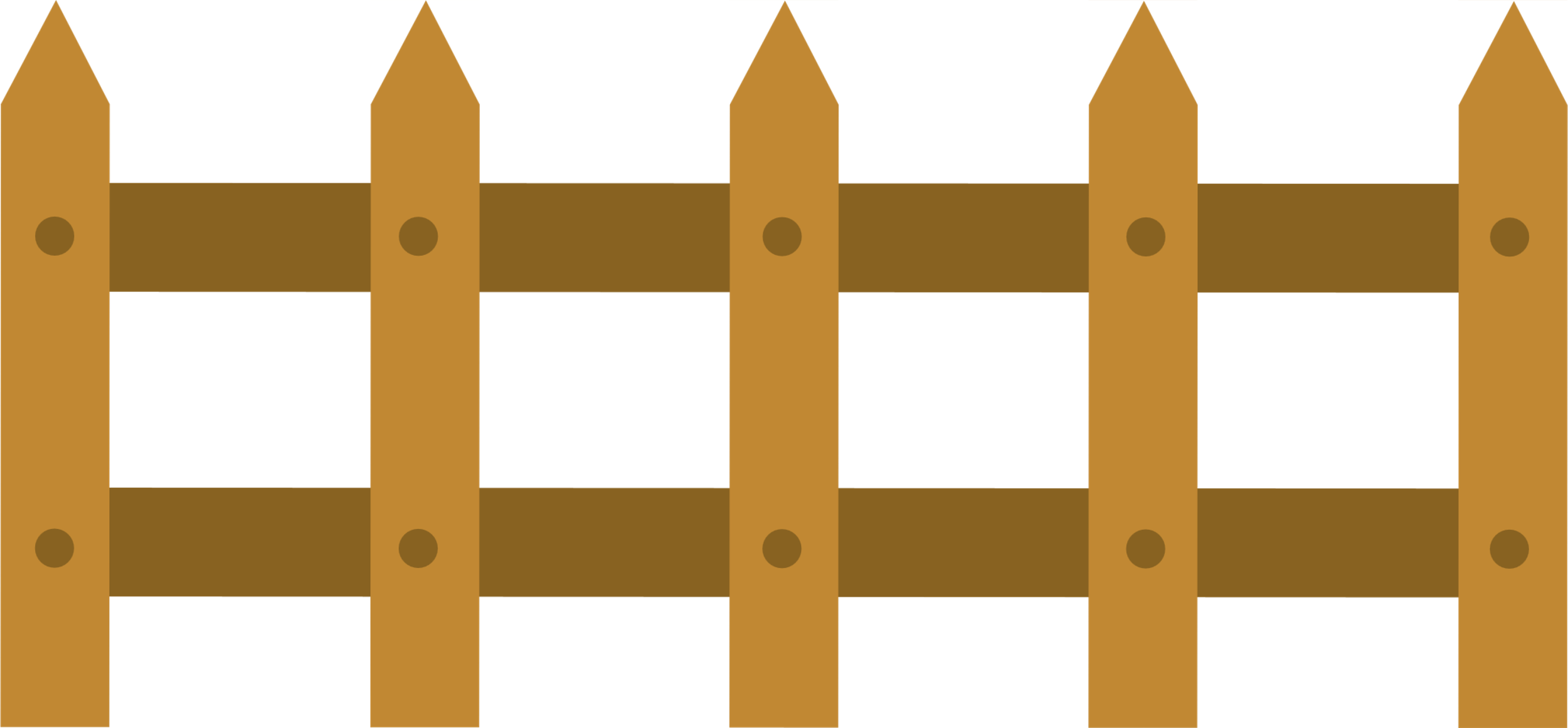 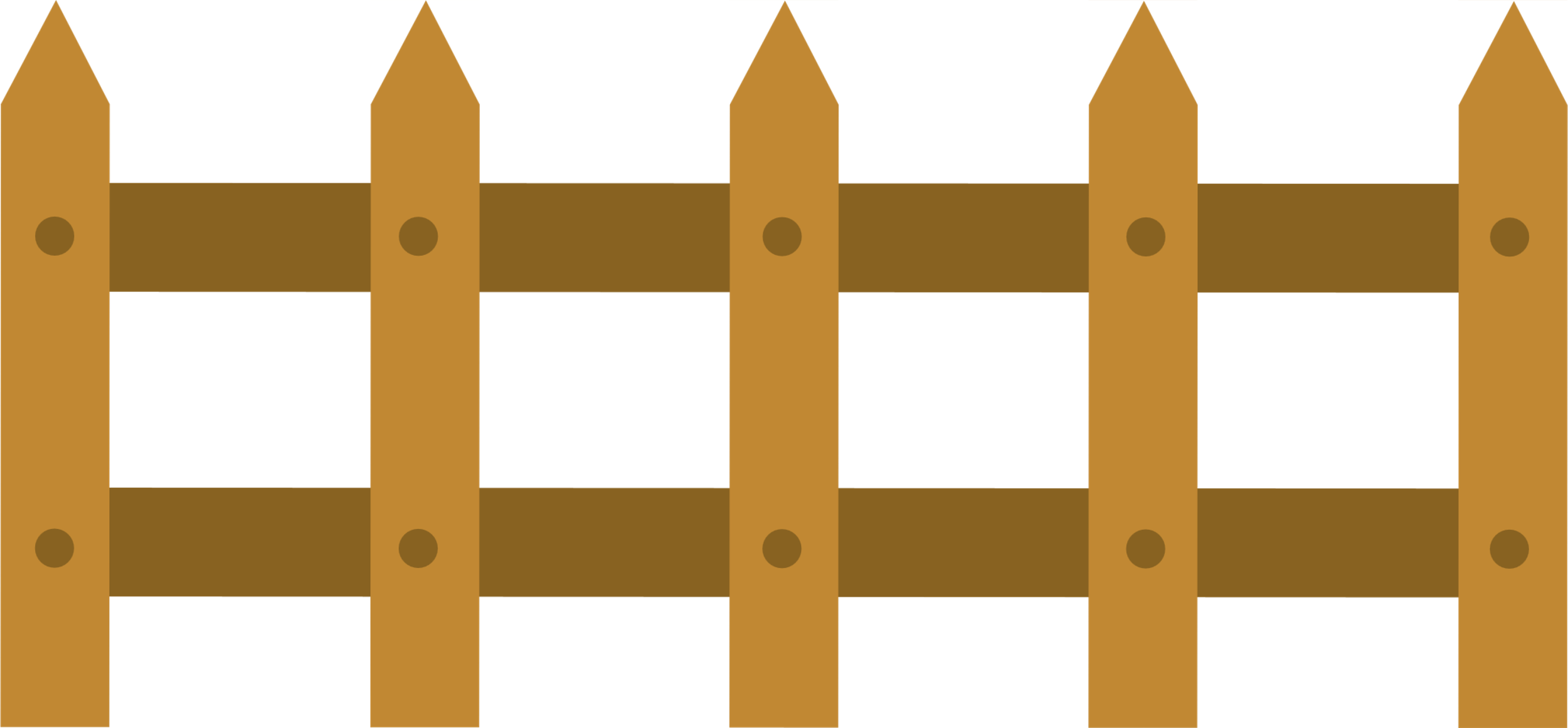 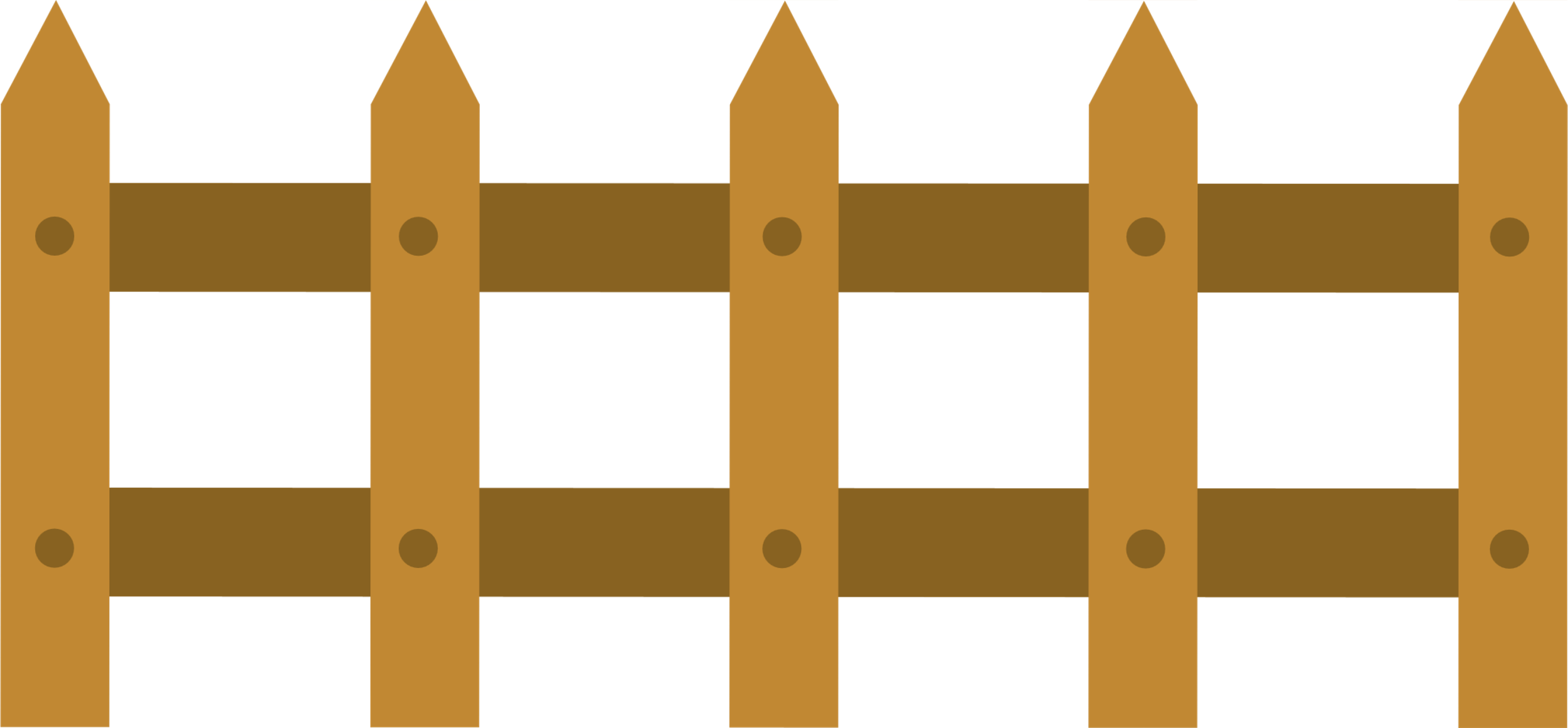 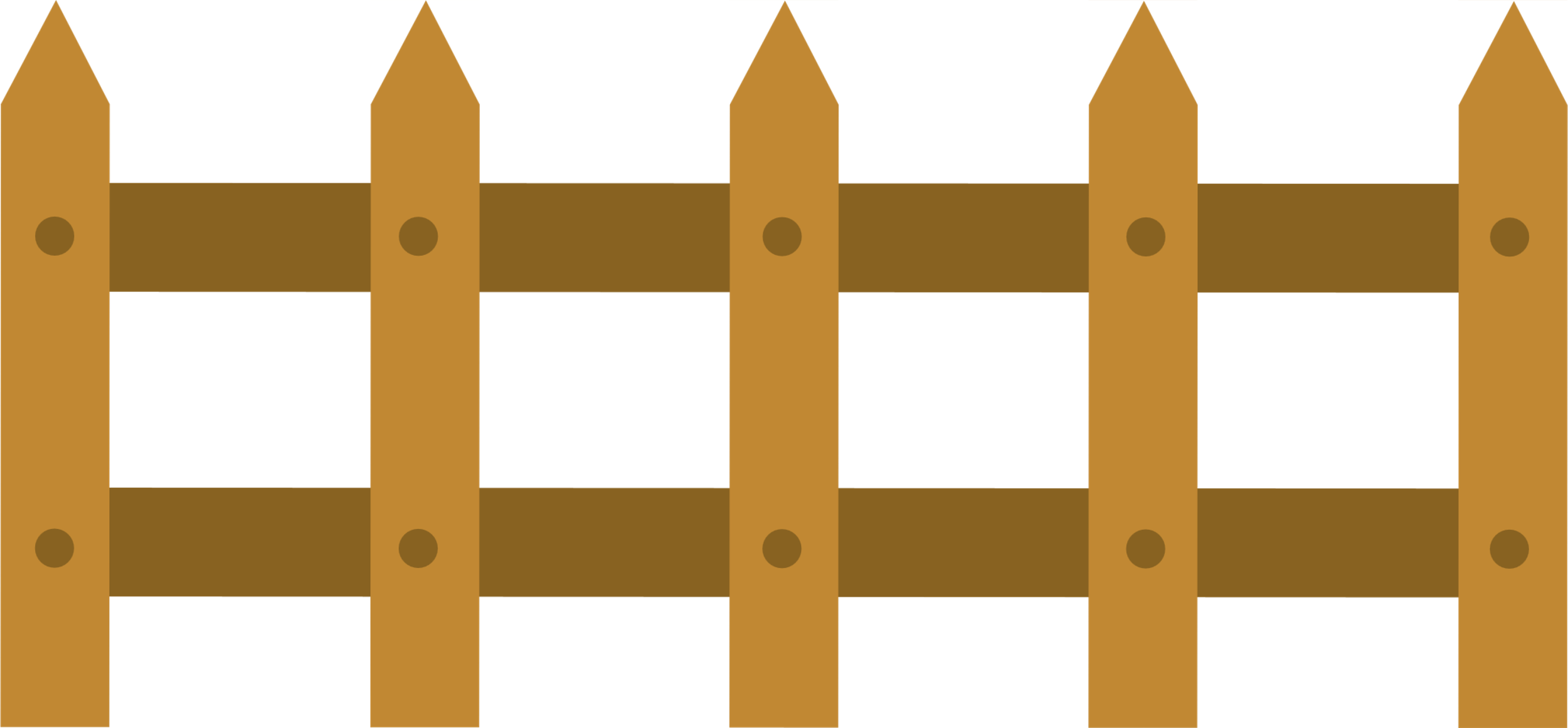 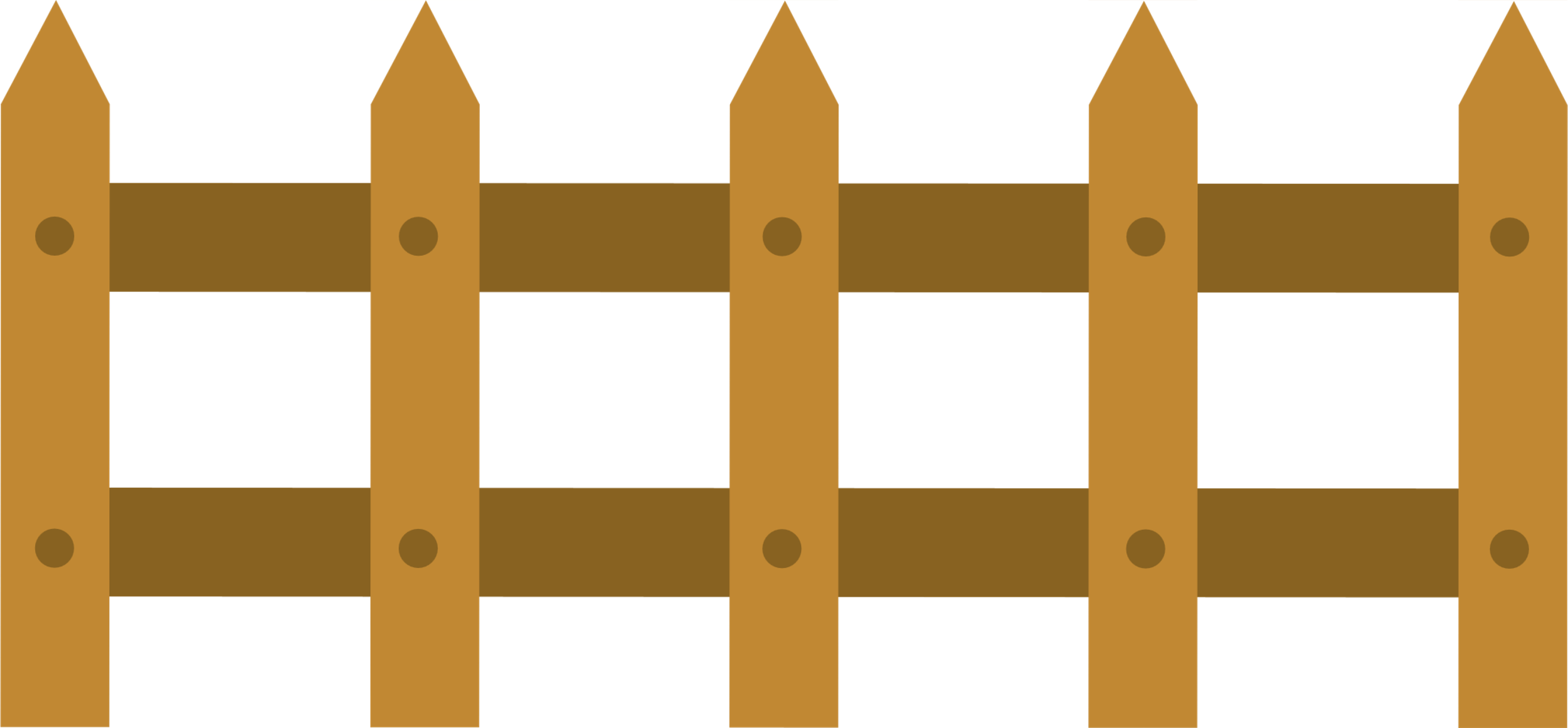 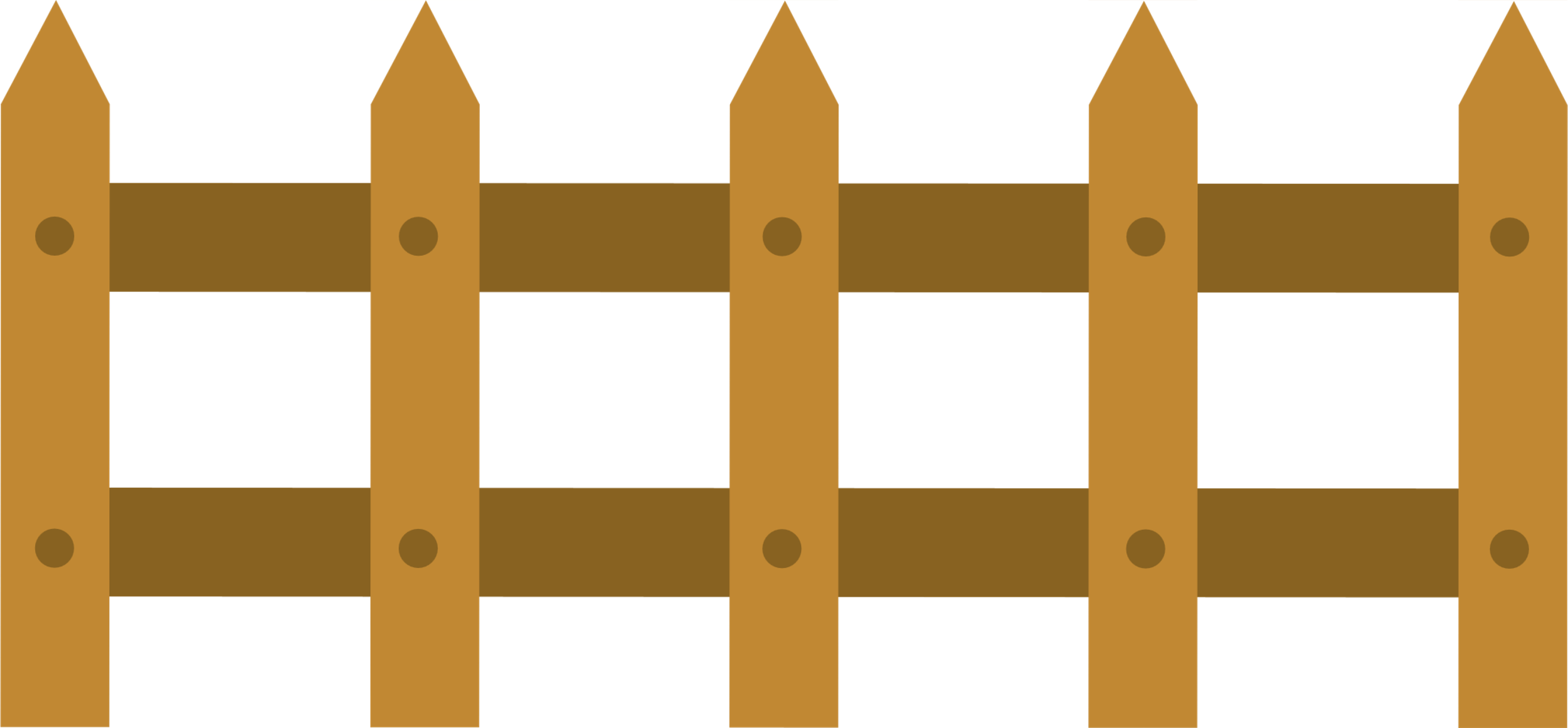 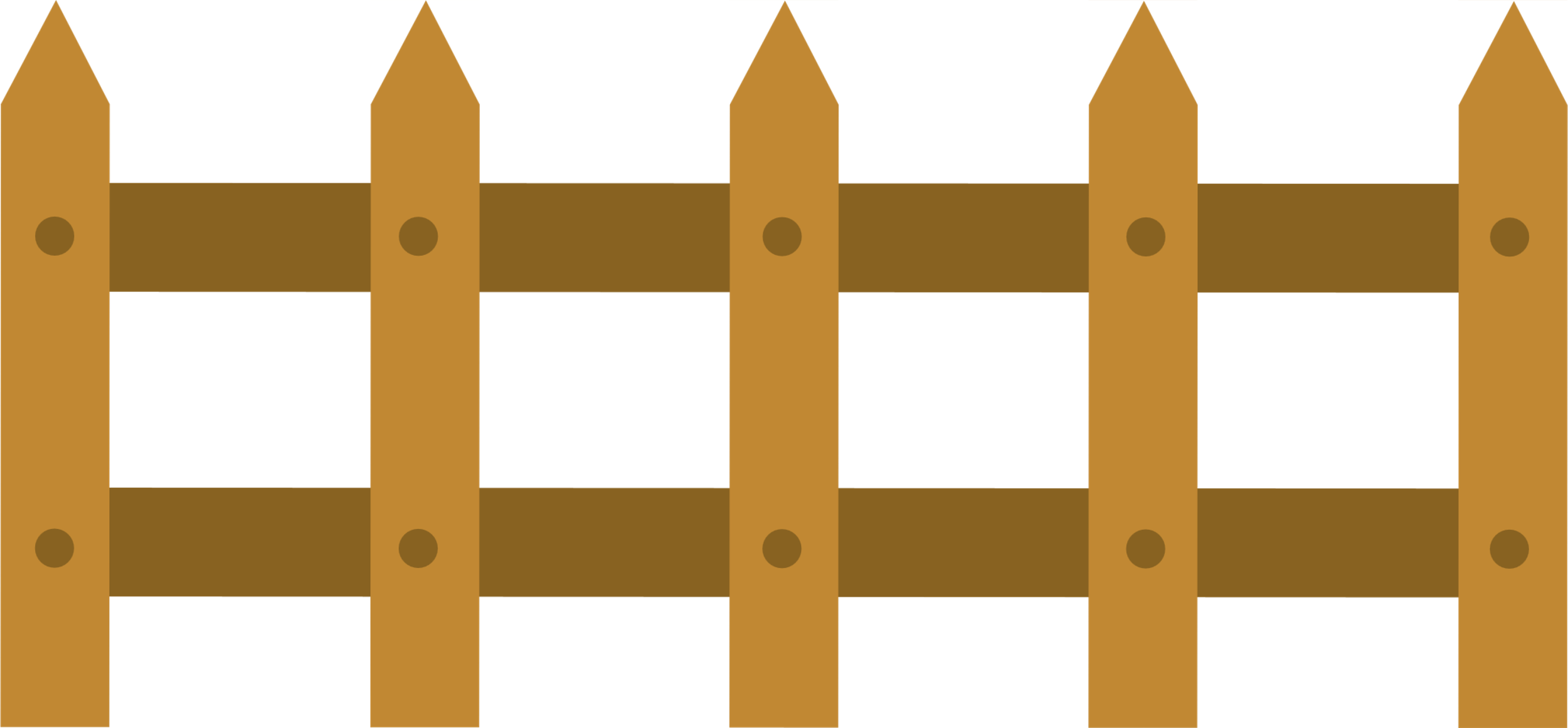 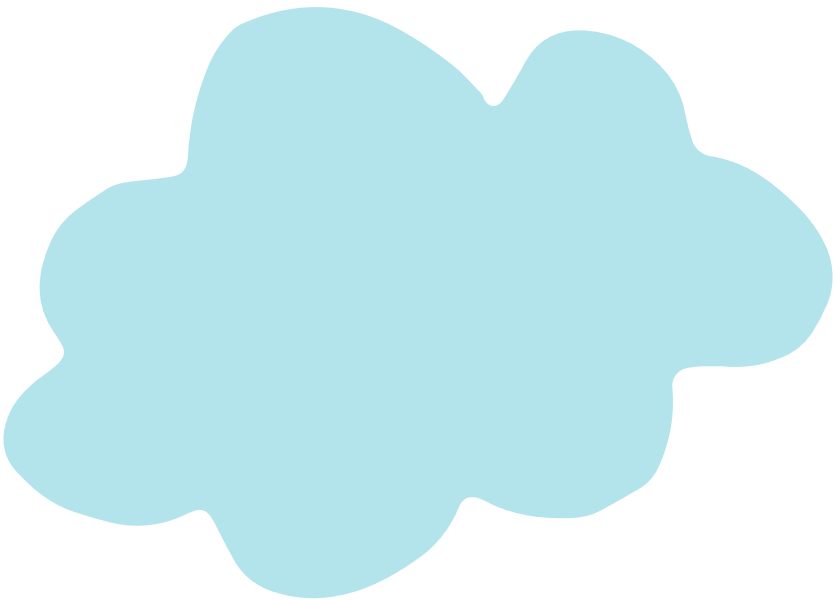 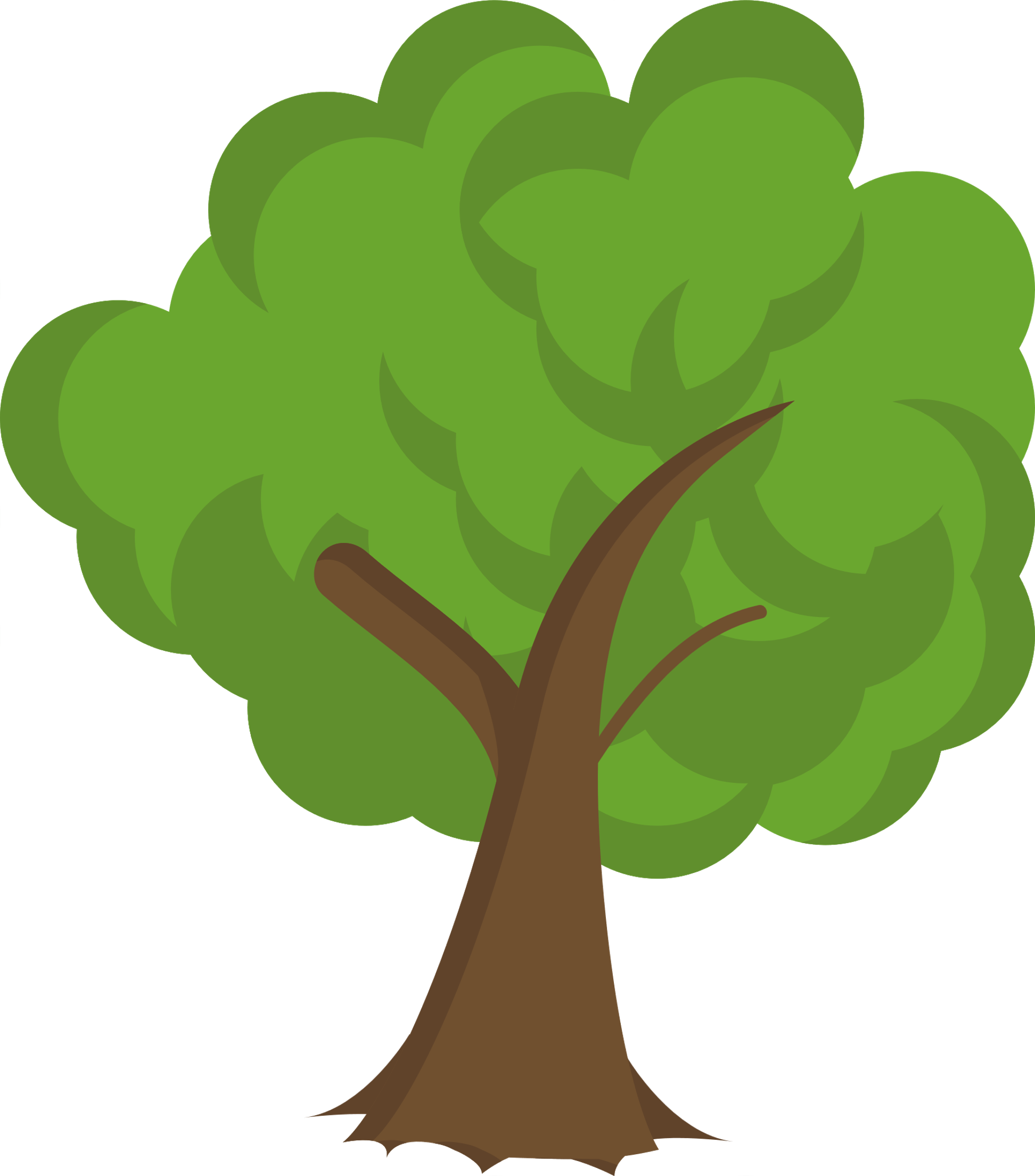 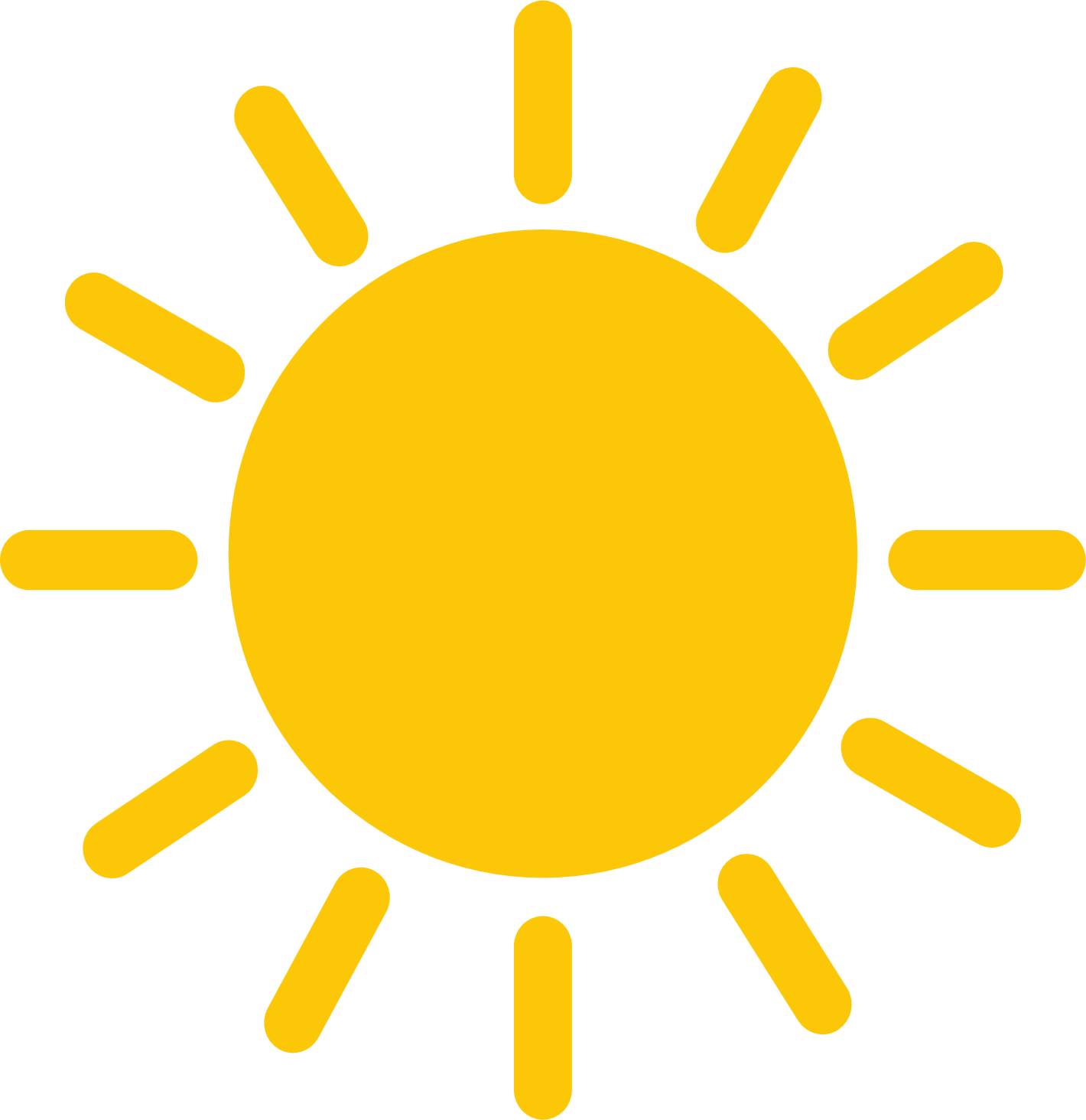 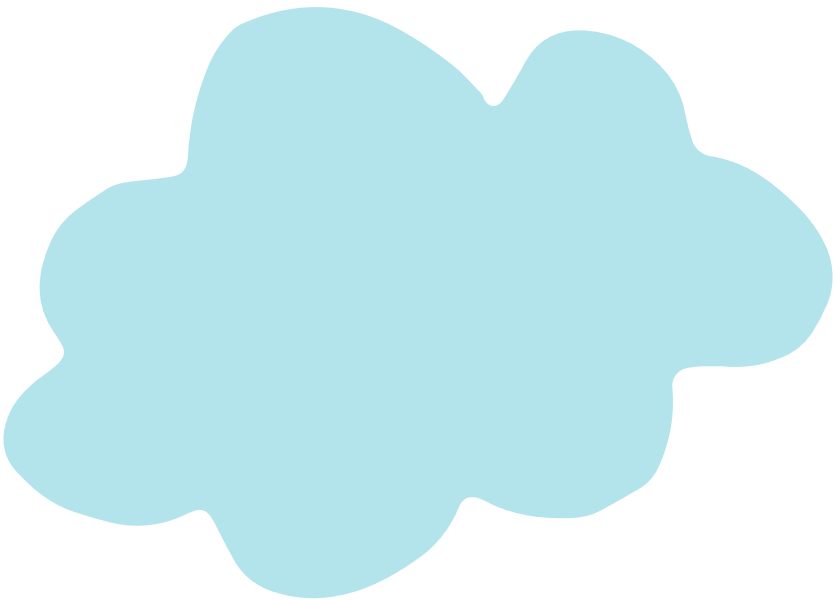 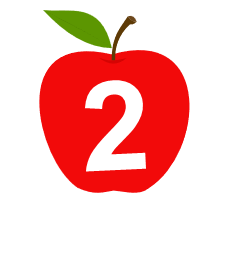 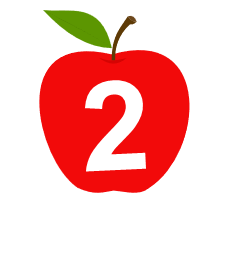 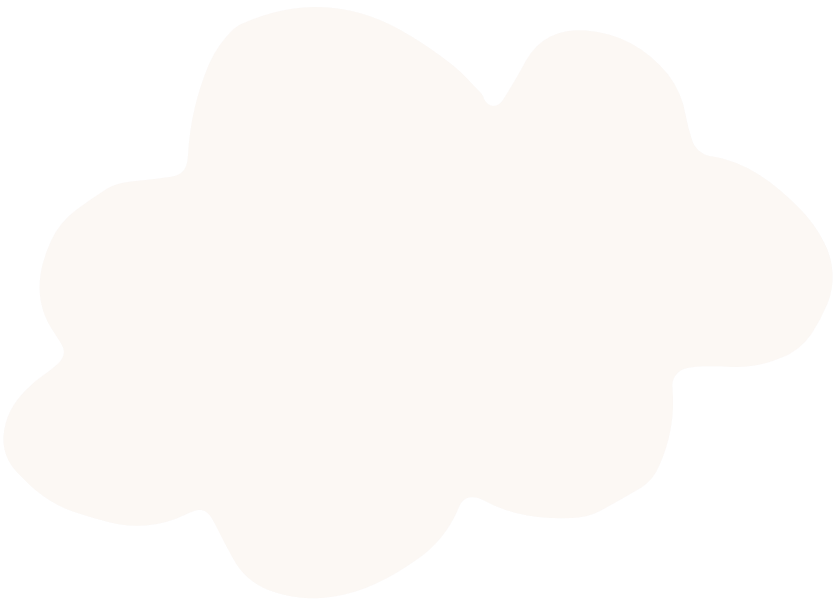 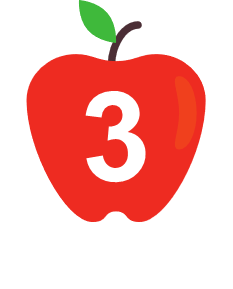 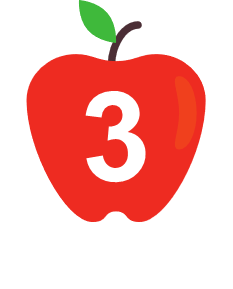 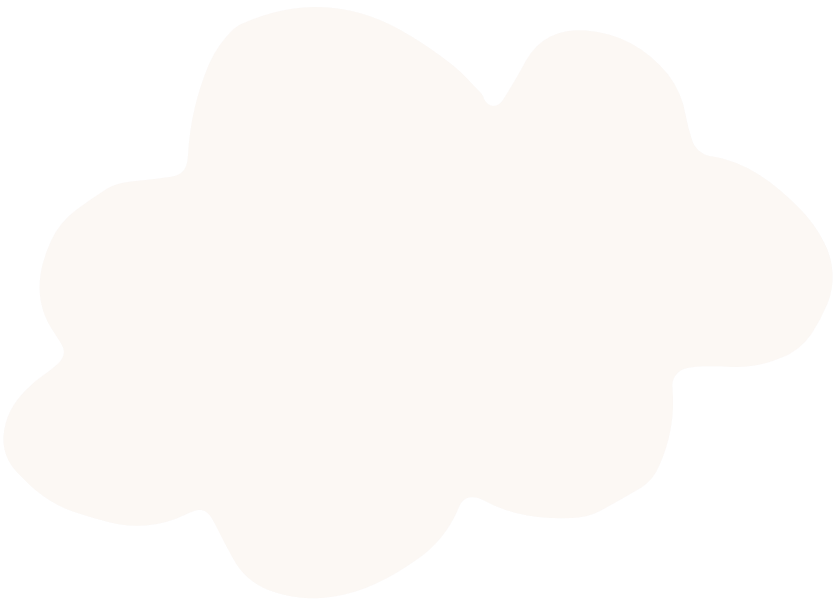 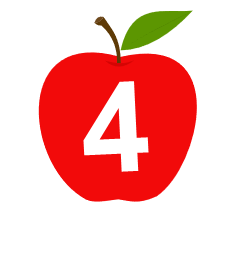 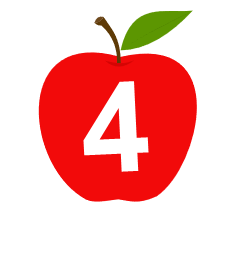 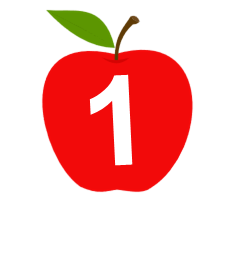 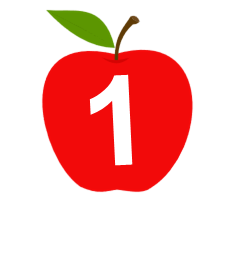 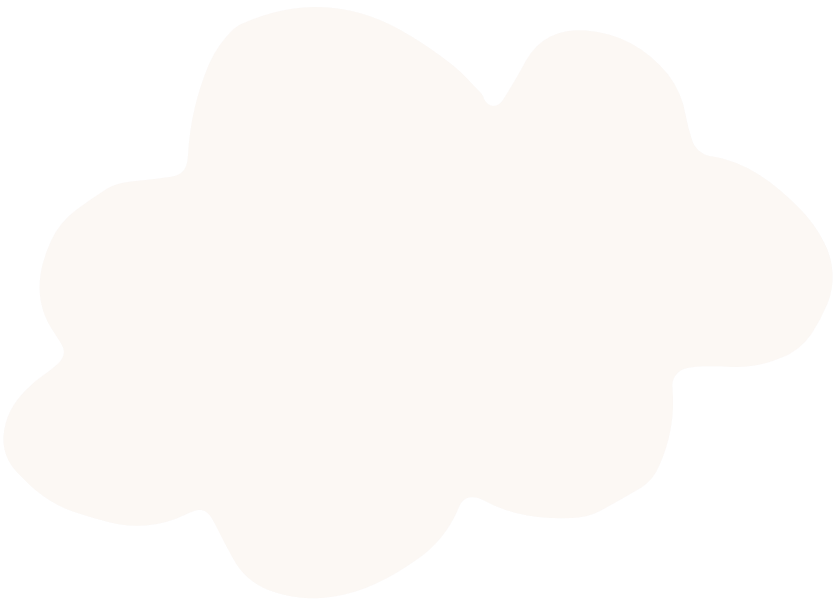 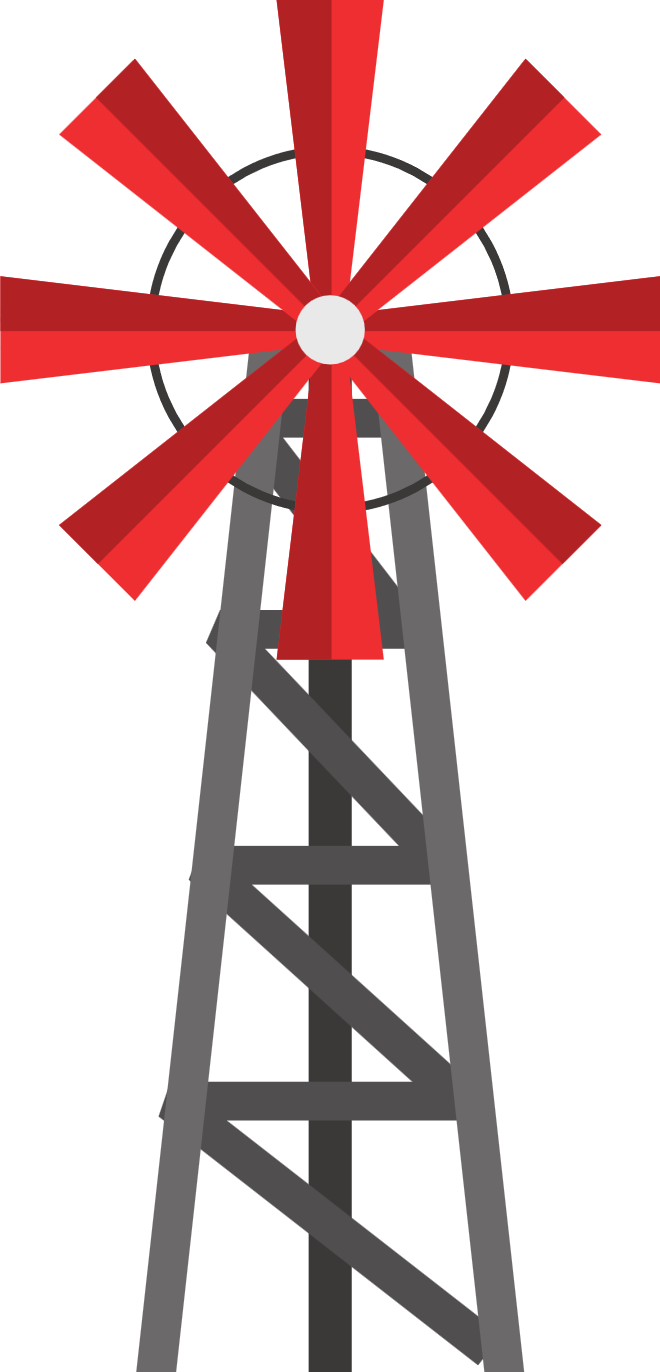 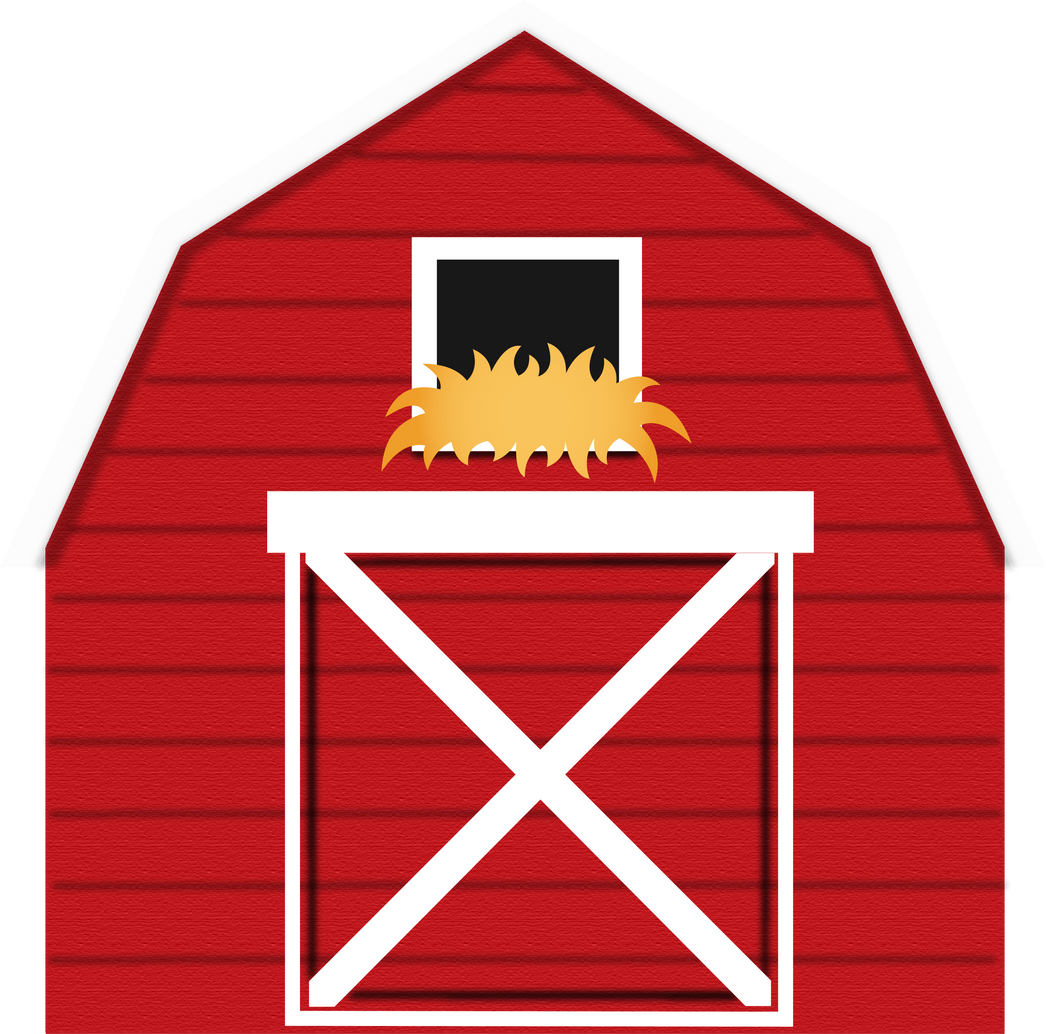 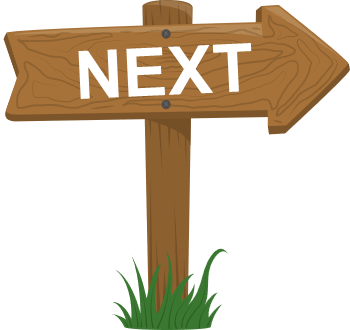 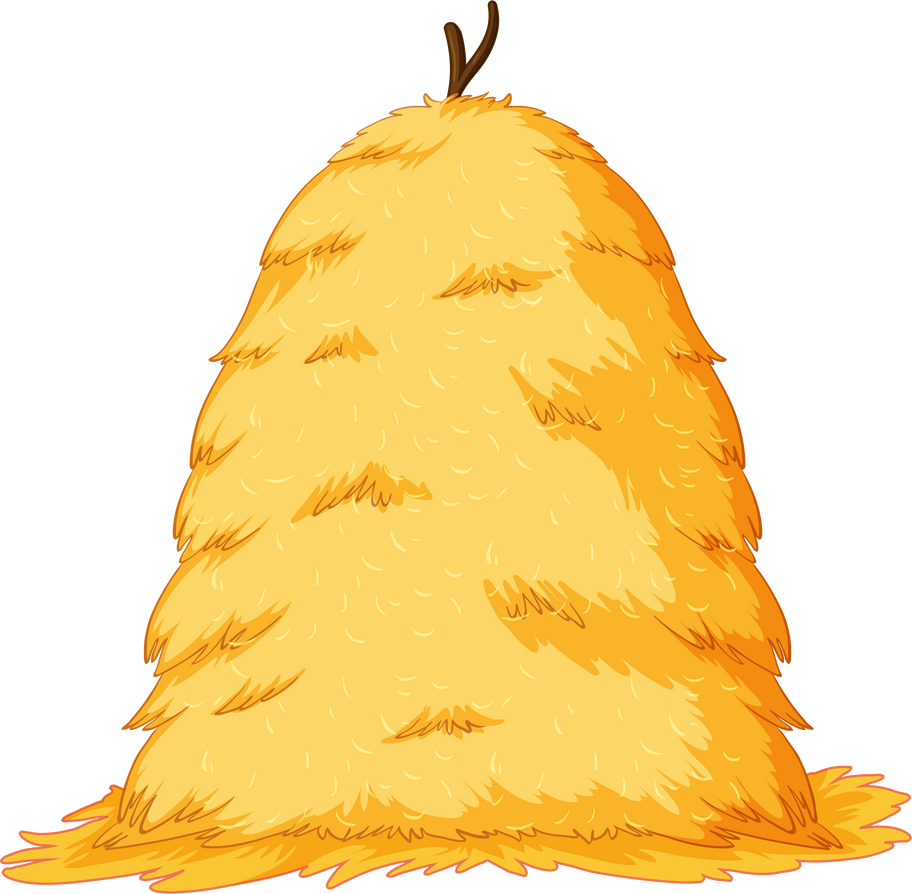 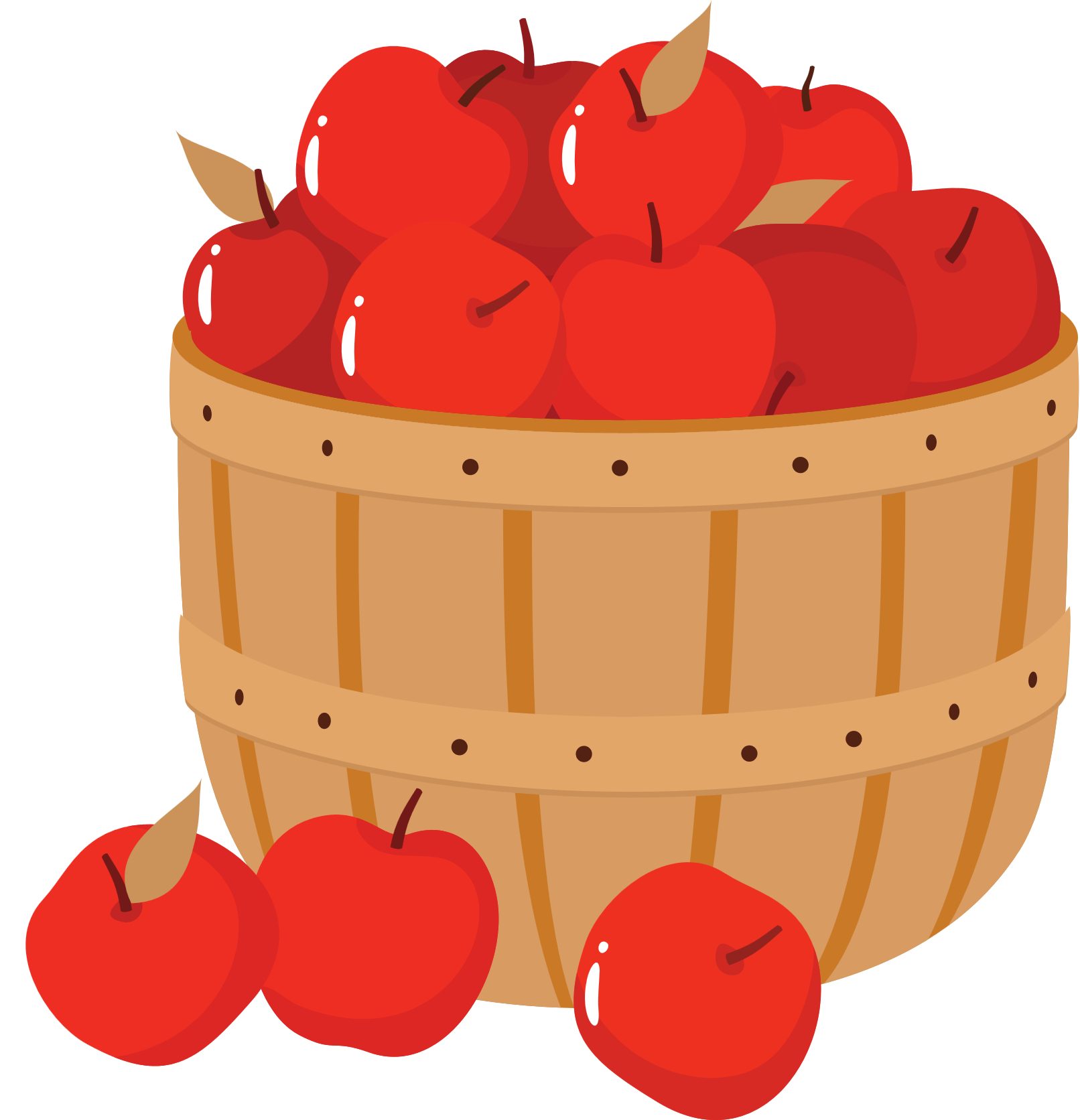 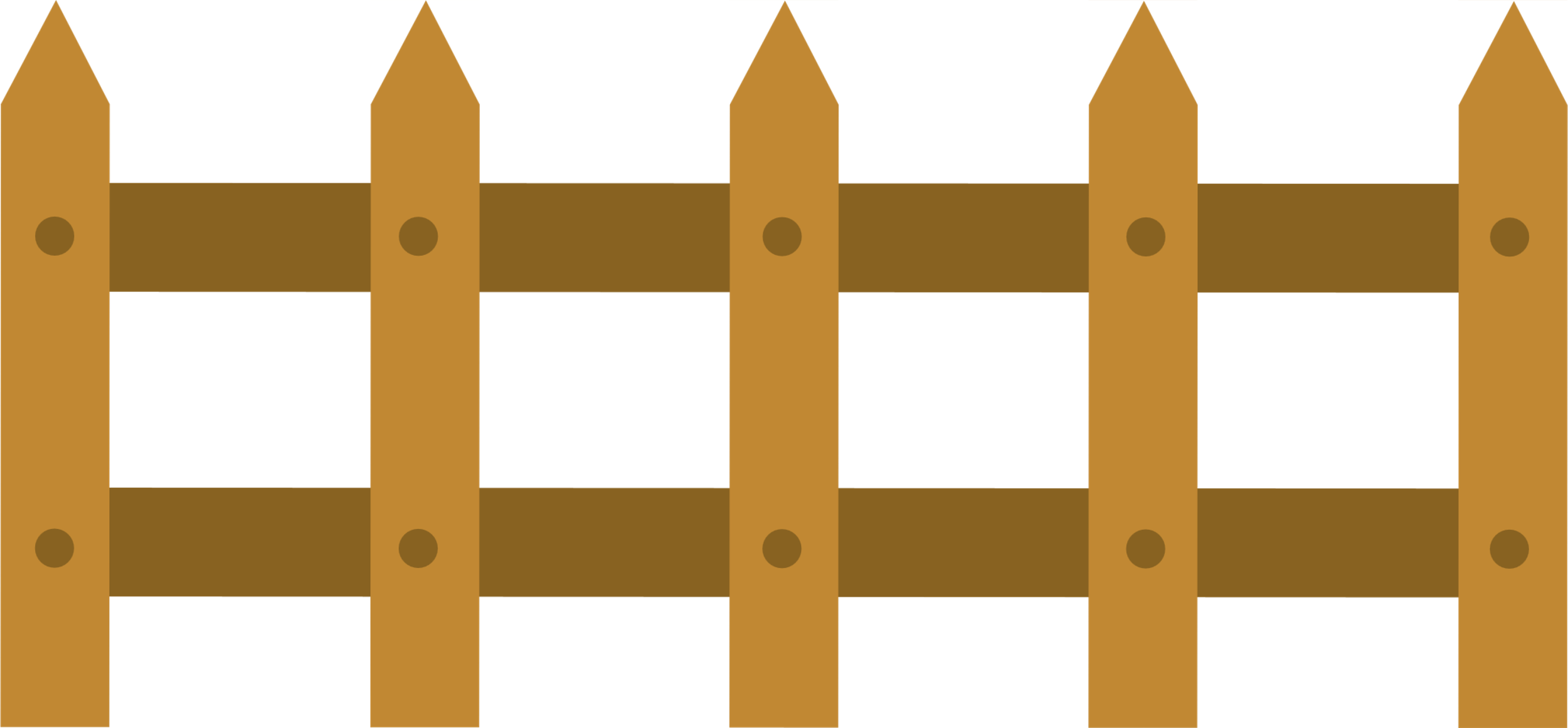 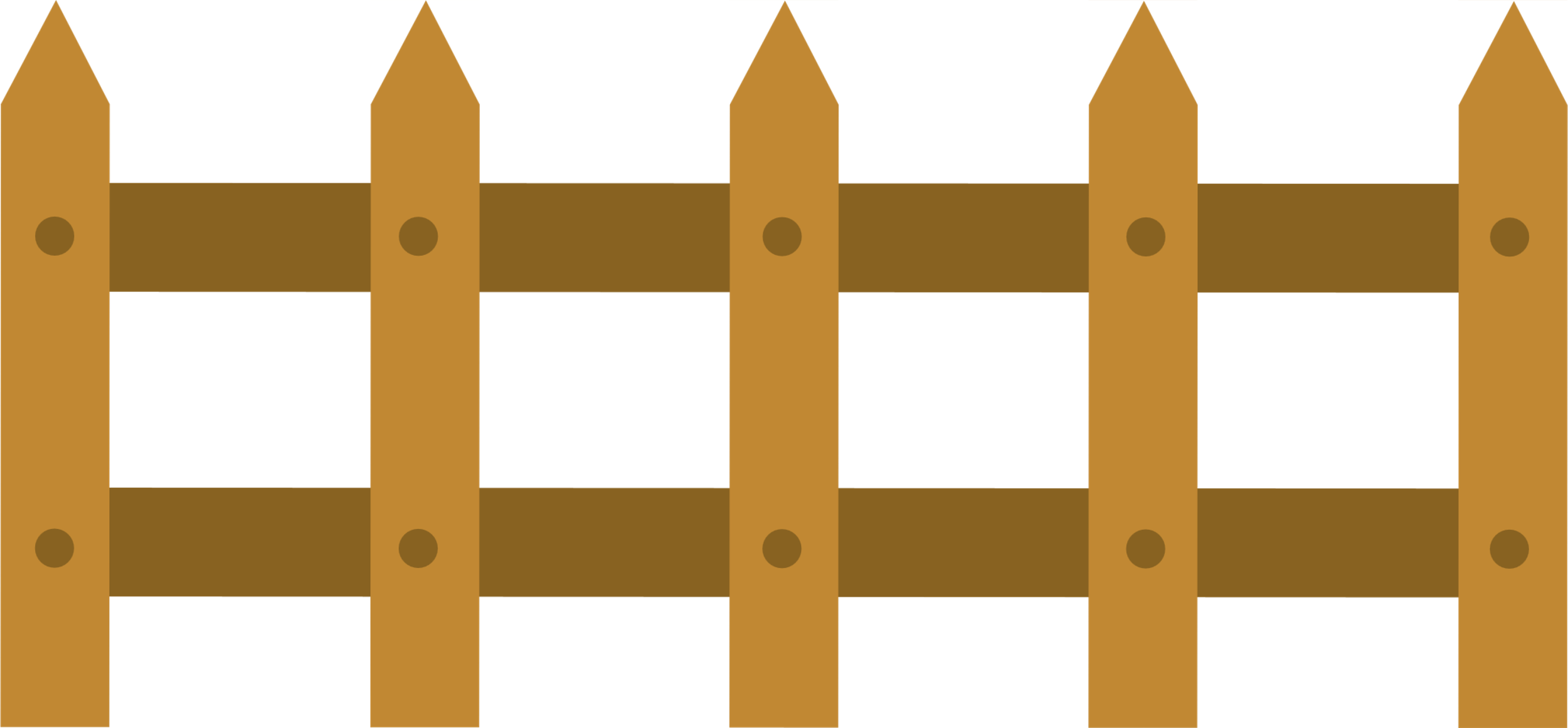 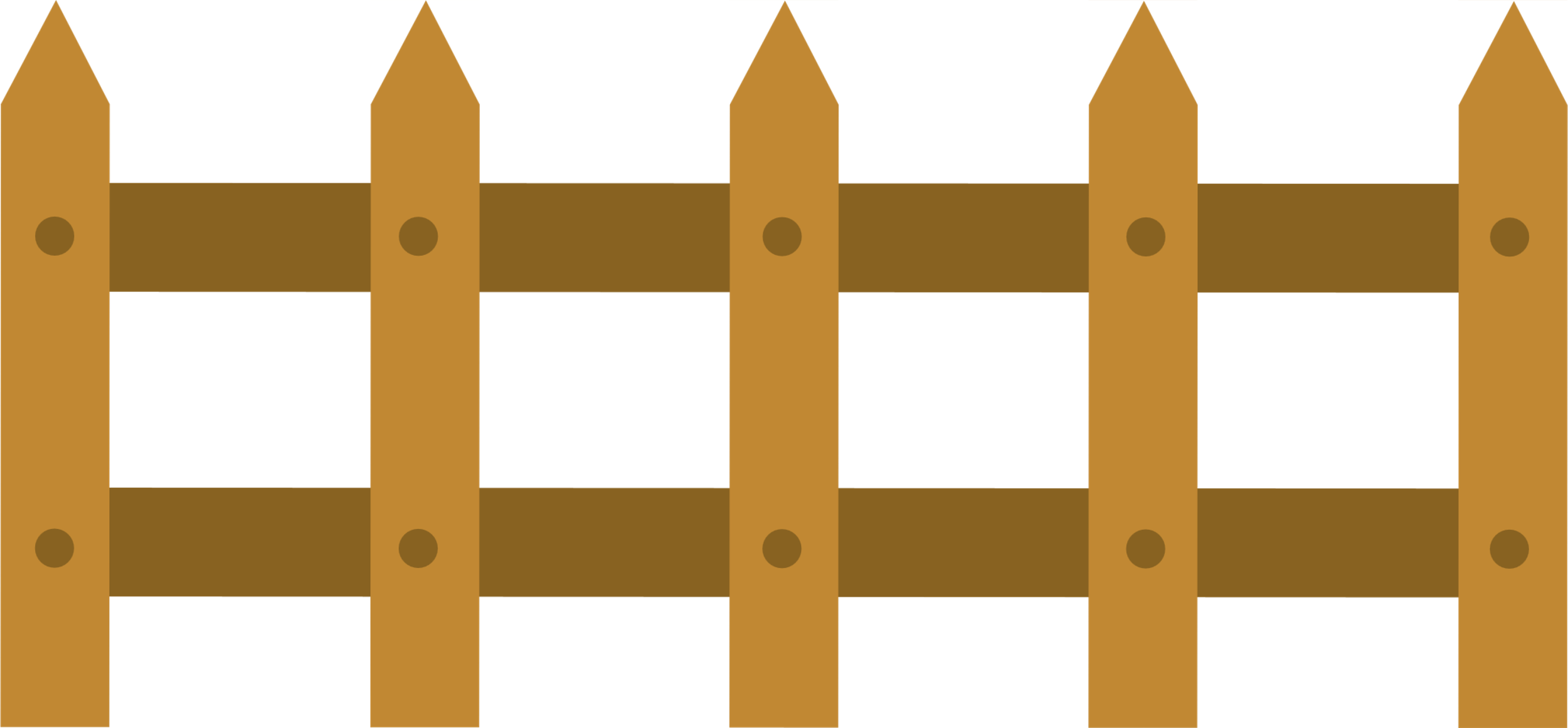 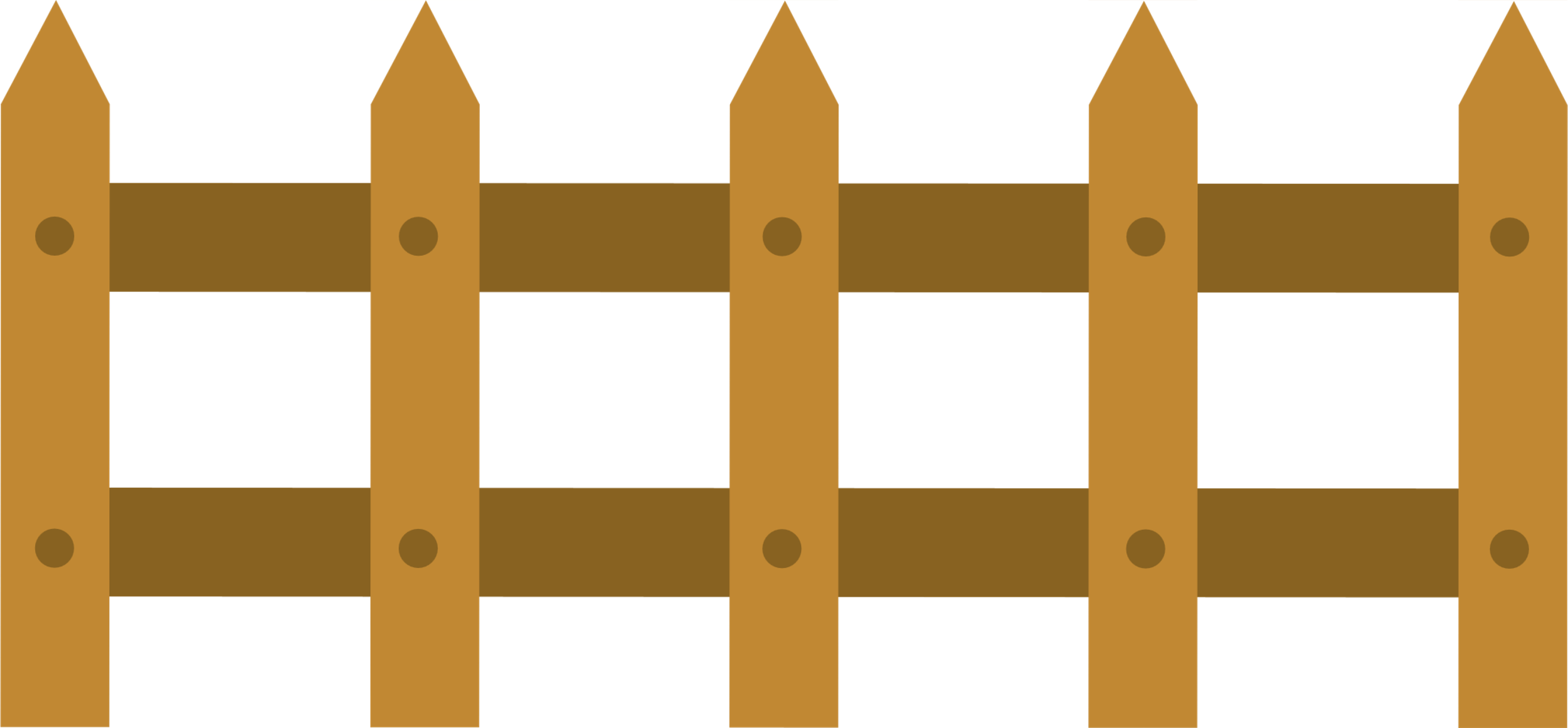 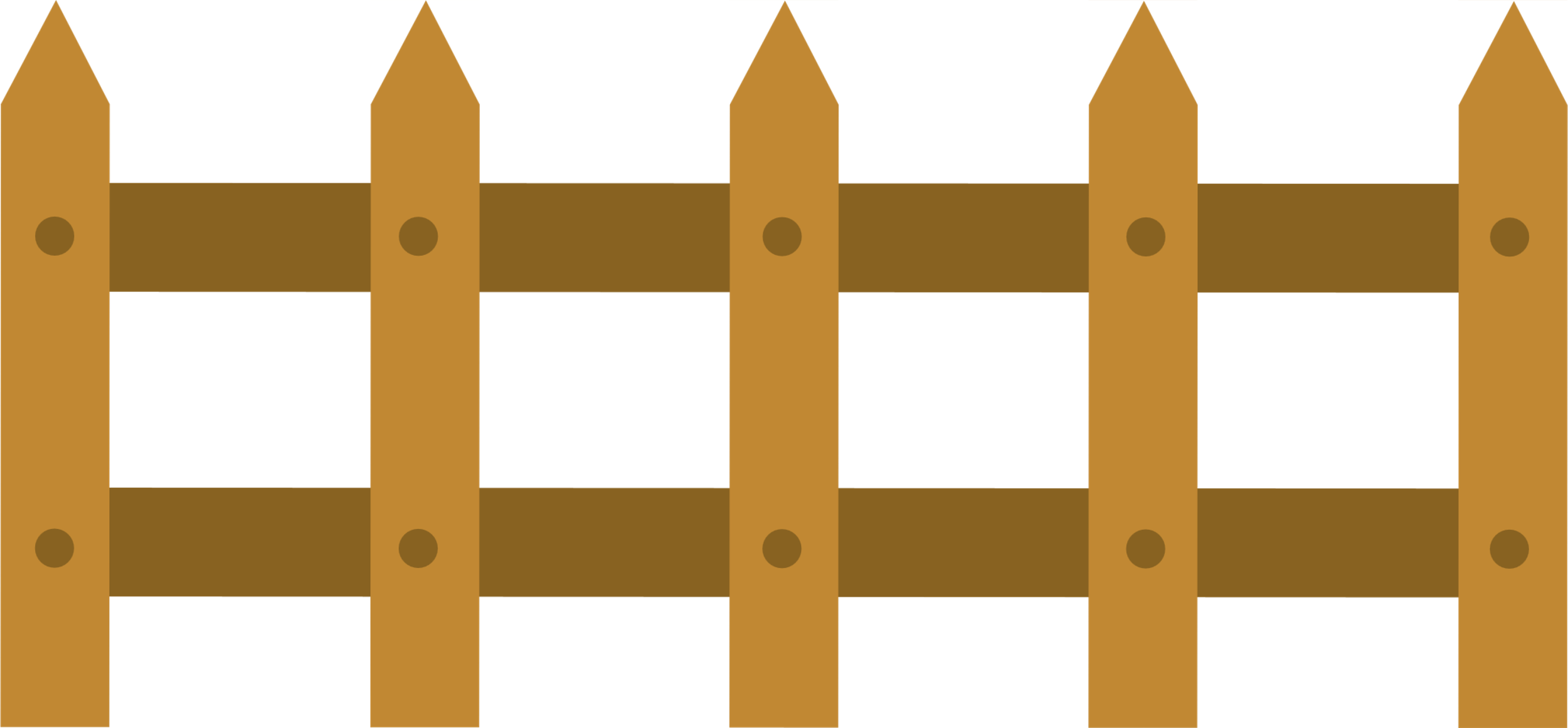 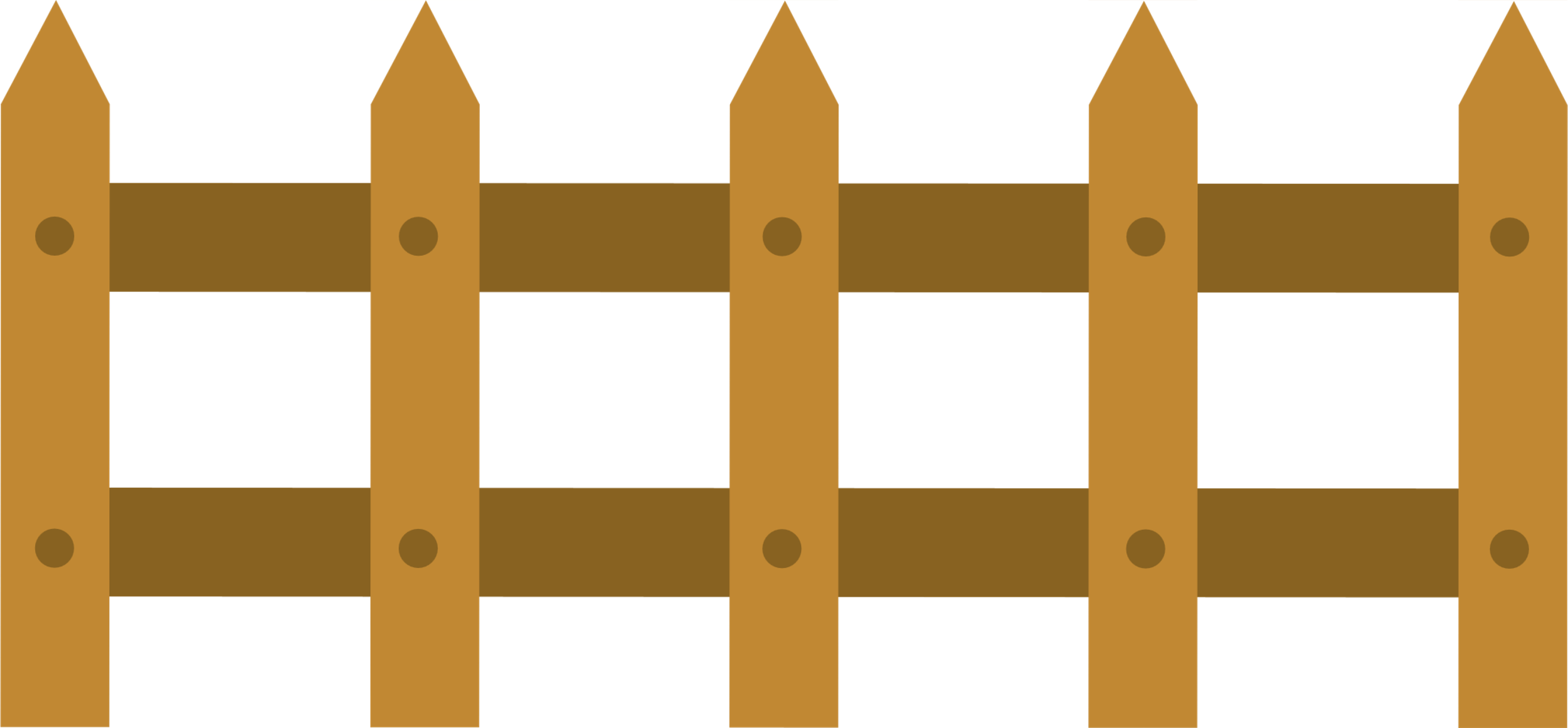 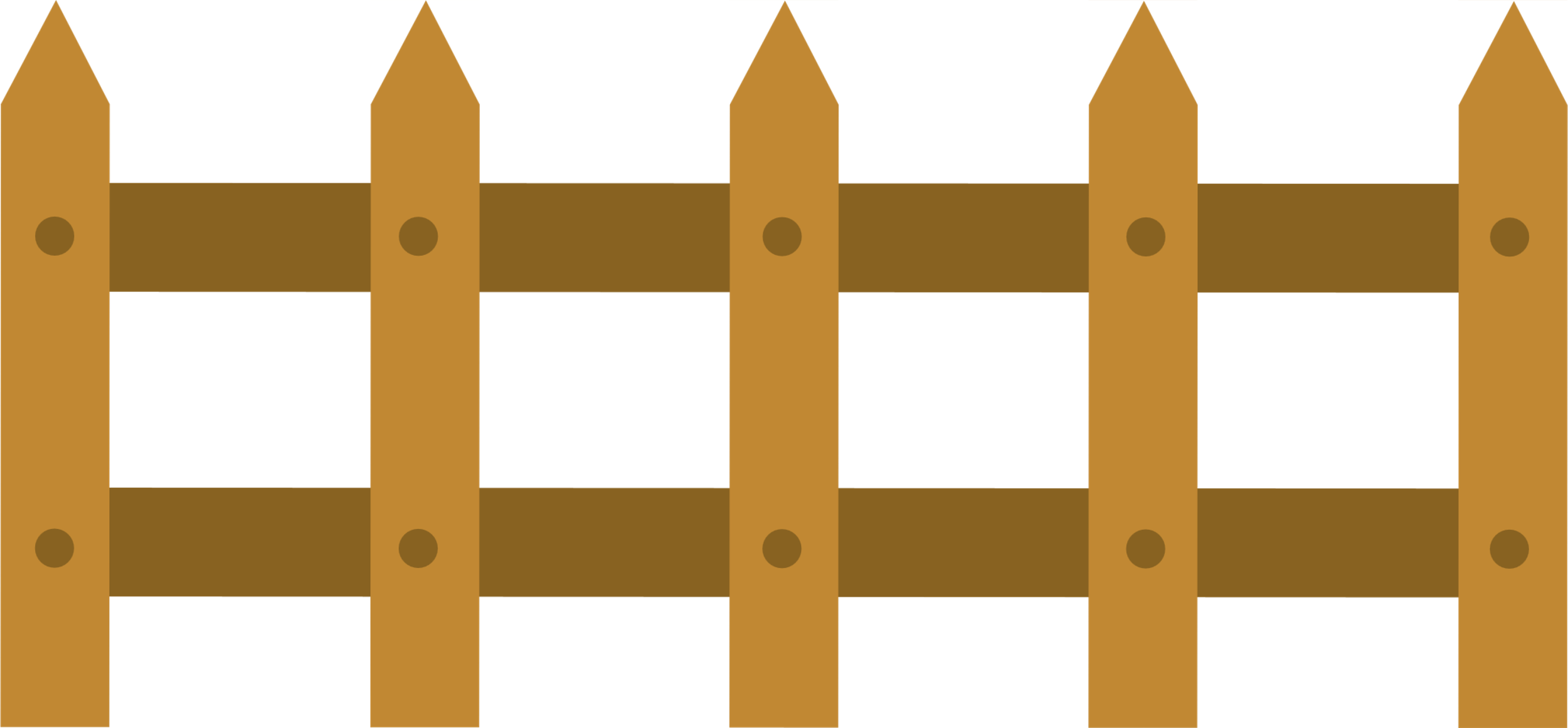 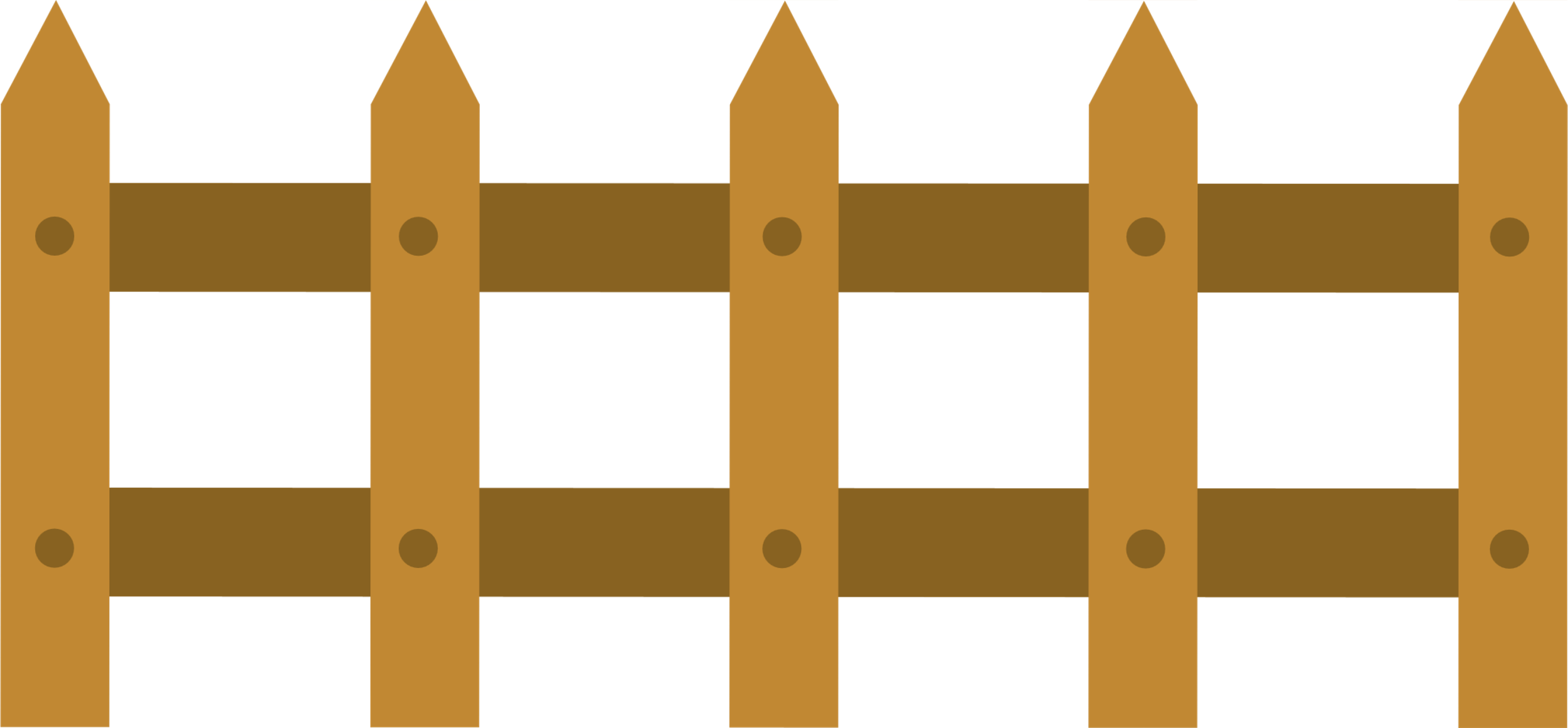 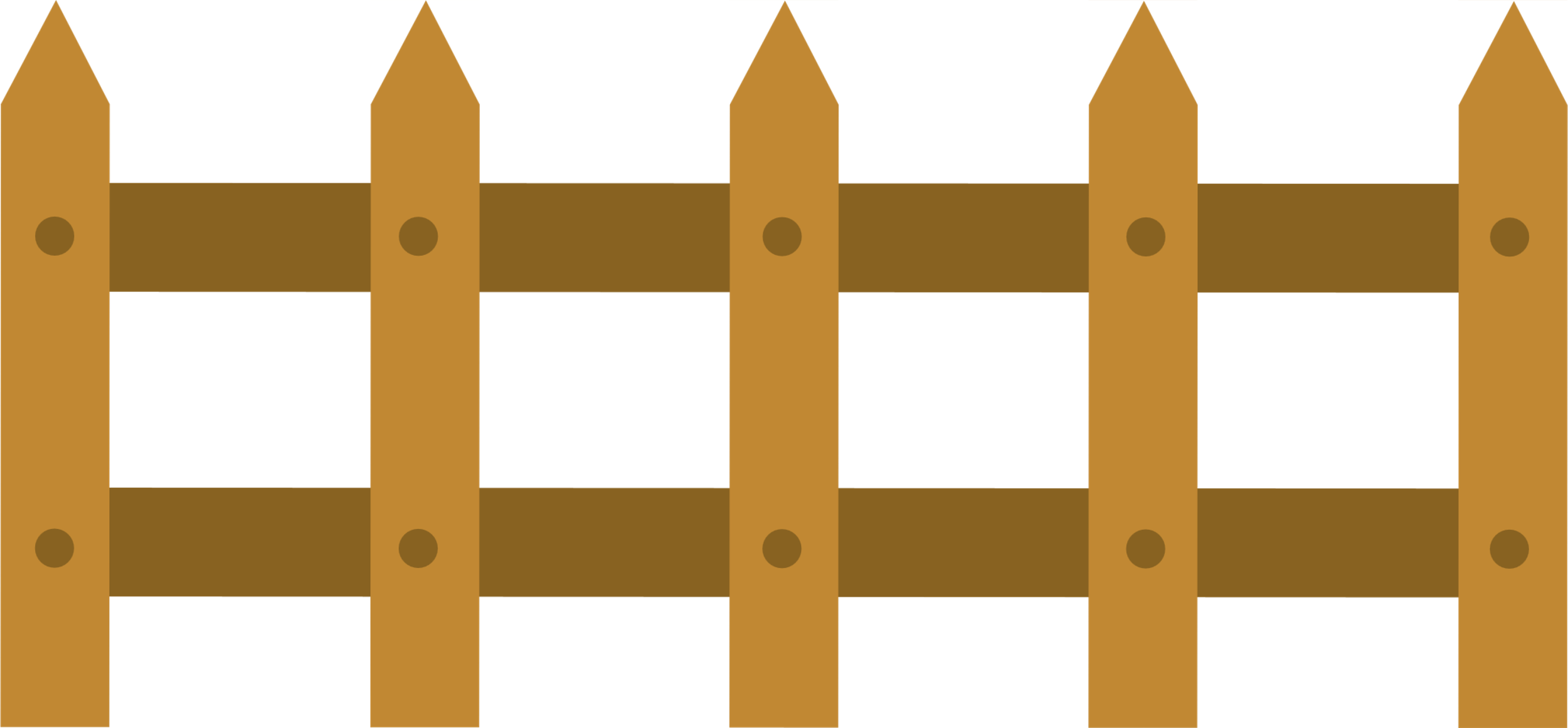 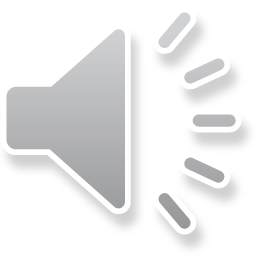 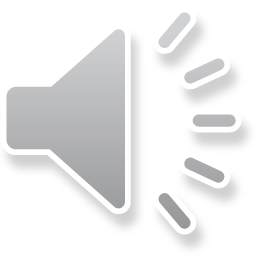 B. Số thứ nhất là 7 phần, số thứ hai là 9 phần.
A. Số thứ nhất là 9 phần, số thứ hai là 7 phần.
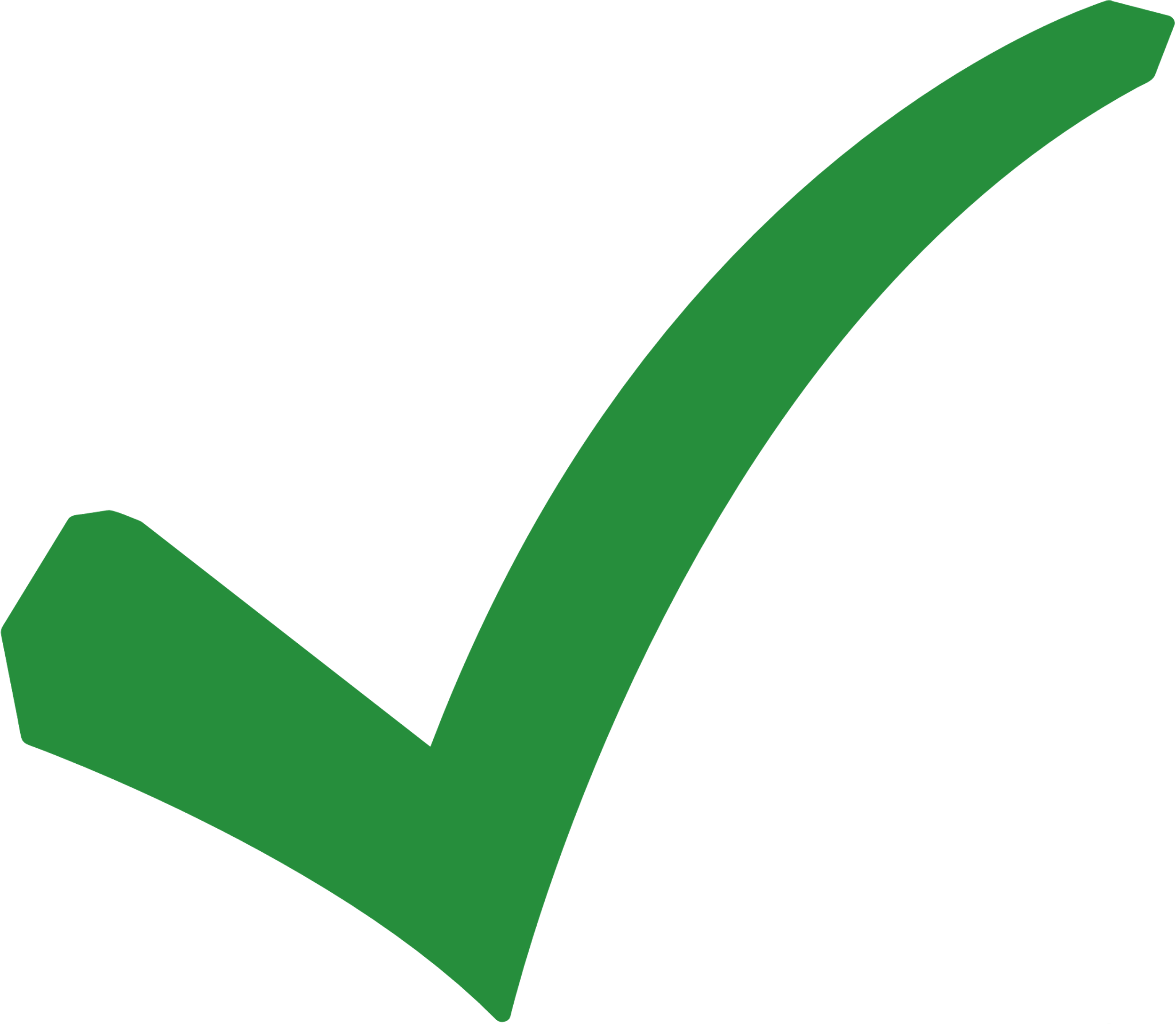 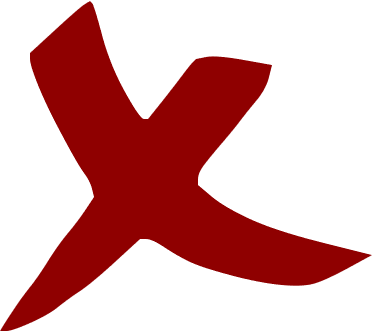 C. Số thứ nhất là 2 phần, số thứ hai là 7 phần.
D. Số thứ nhất là 7 phần, số thứ hai là 2 phần.
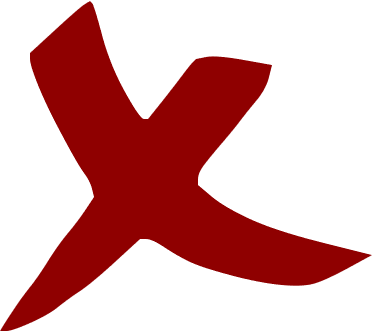 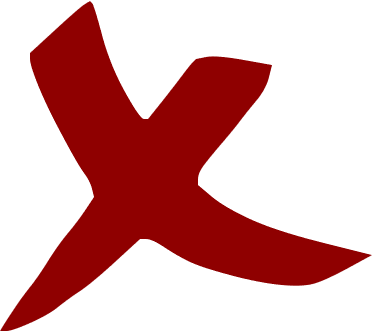 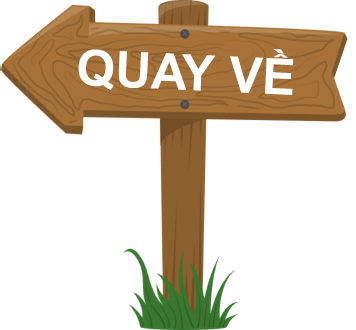 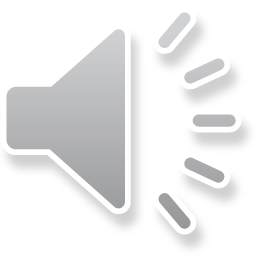 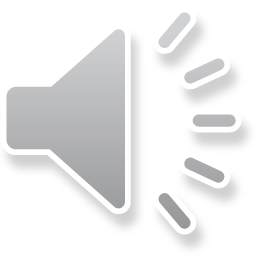 Câu hỏi 2: Cho sơ đồ sau và tính phần có dấu ?


	Số lớn 

	Số bé
?
48
A. 16
B. 32
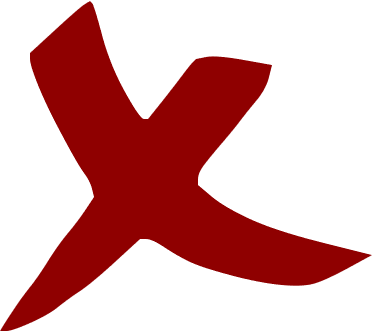 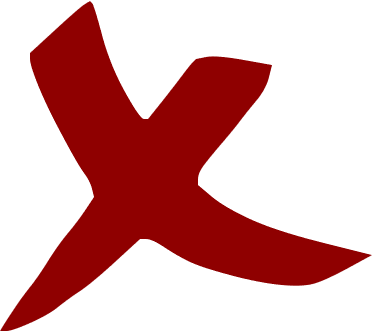 C. 80
D. 48
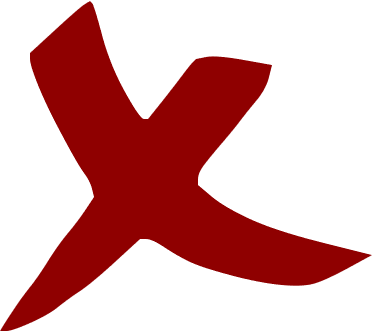 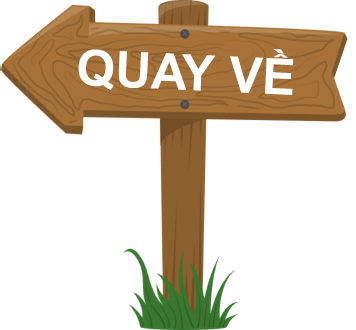 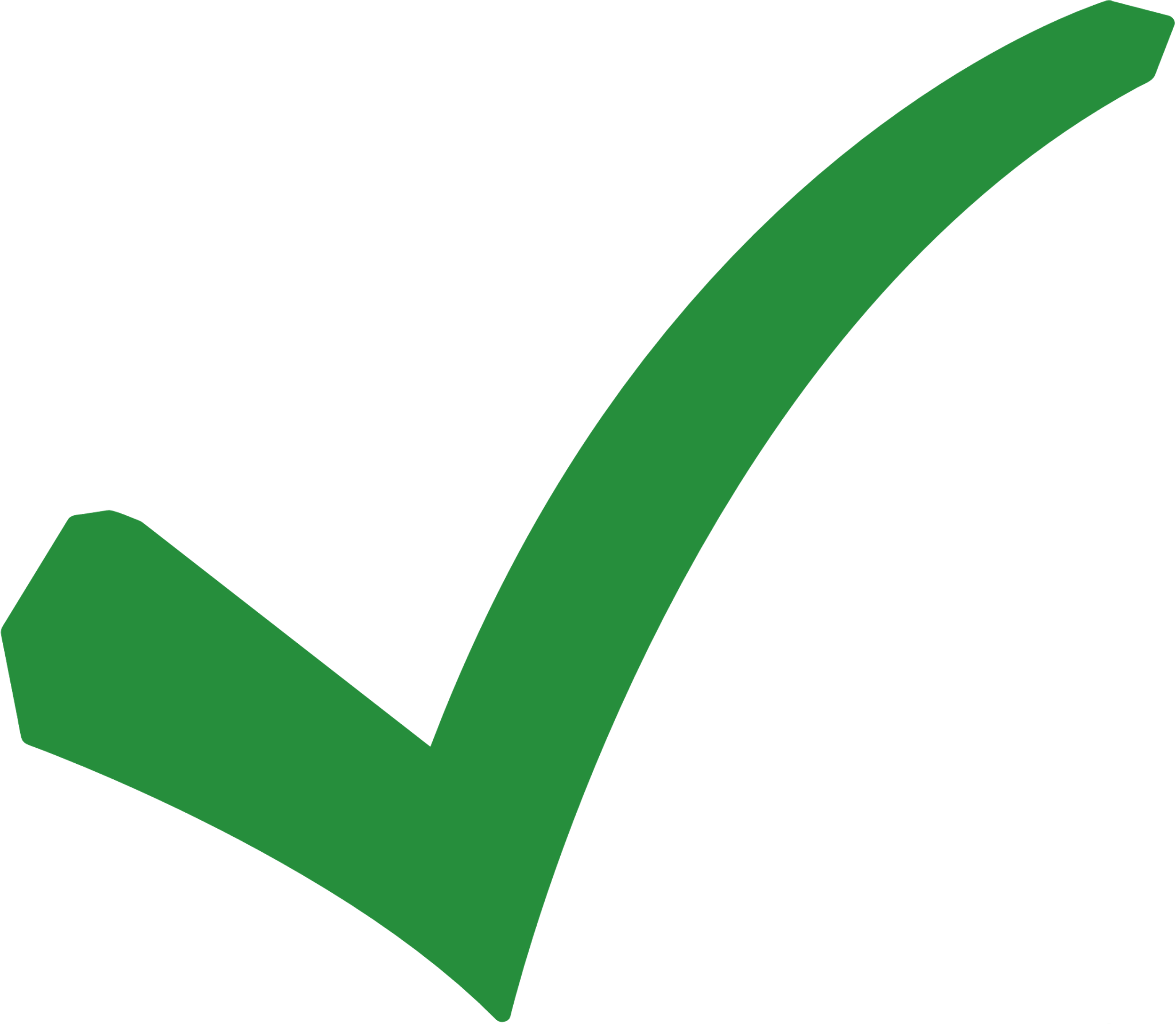 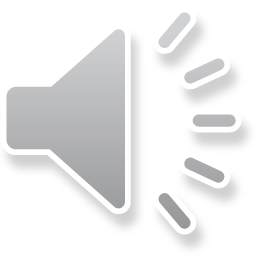 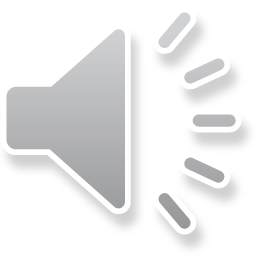 Câu hỏi 3: Điền số thích hợp vào ô trống:
Hiệu của hai số là số chẵn lớn nhất có ba chữ số. Biết số lớn gấp 3 lần số bé. Vậy số lớn là
A. 499
B. 998
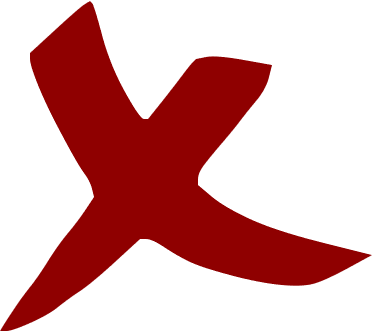 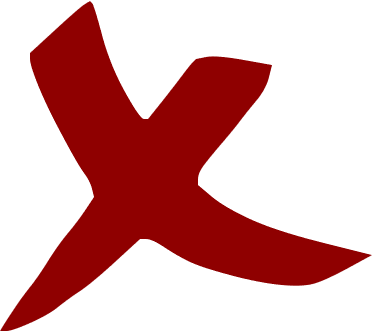 C. 899
D. 1 497
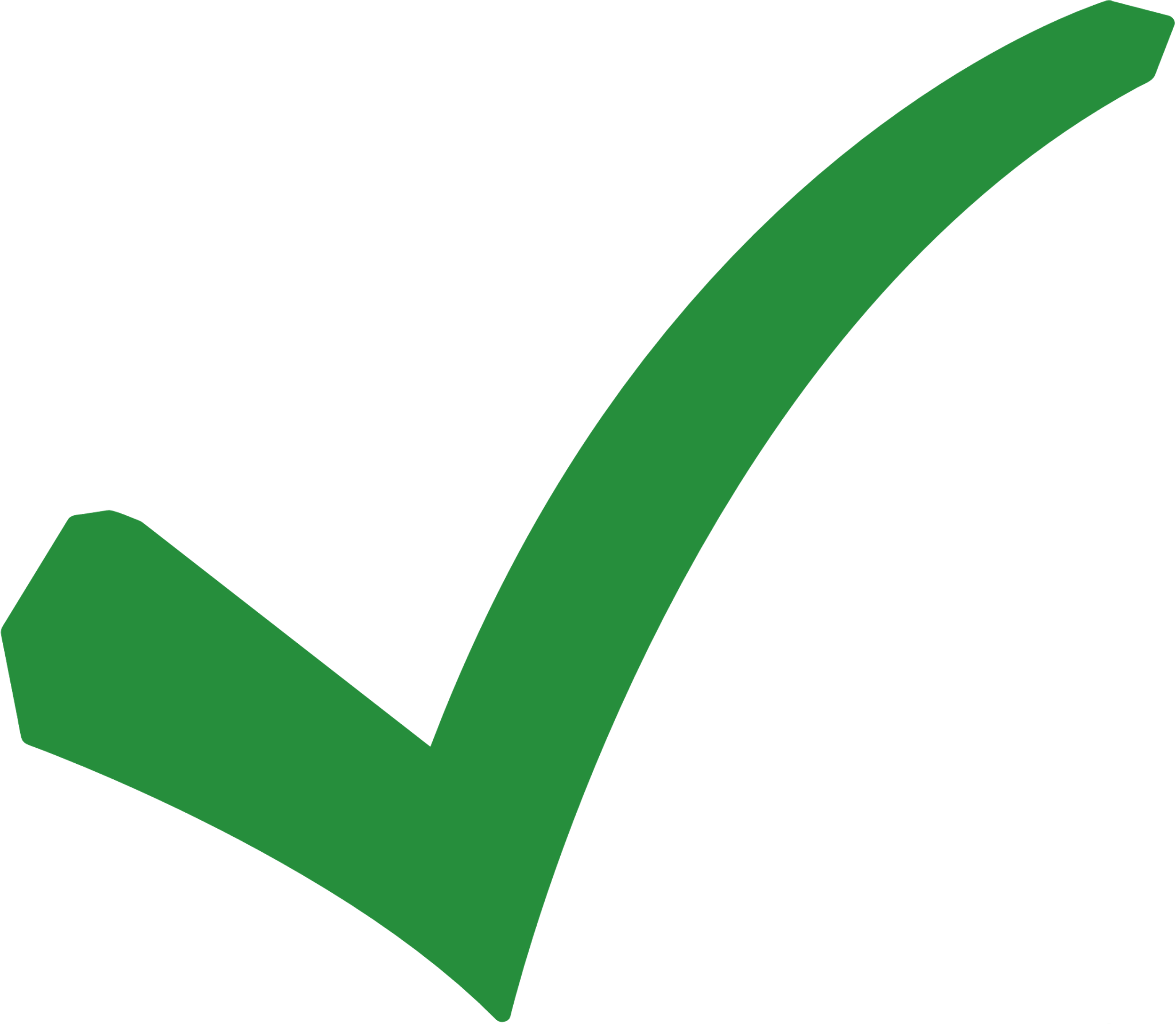 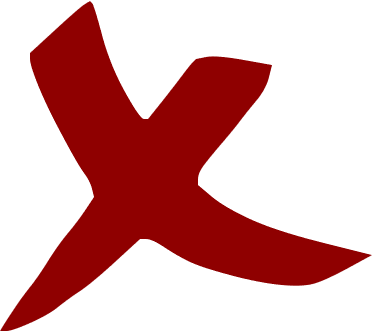 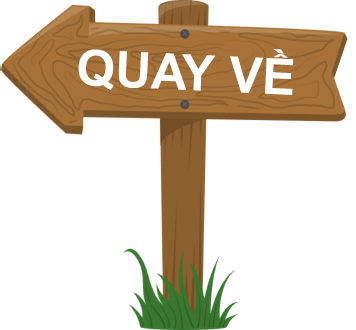 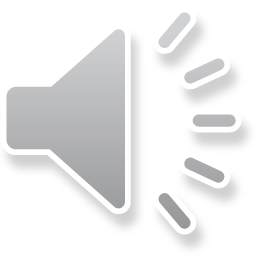 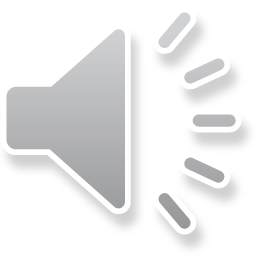 Câu hỏi 4: Giải bài toán theo sơ đồ sau:
	
Lớp 4A
	
Lớp 4B
? cây
32 cây
? cây
A. Lớp 4A: 90 cây; lớp 4B: 122 cây
B. Lớp 4A: 75 cây; lớp 4B: 107 cây
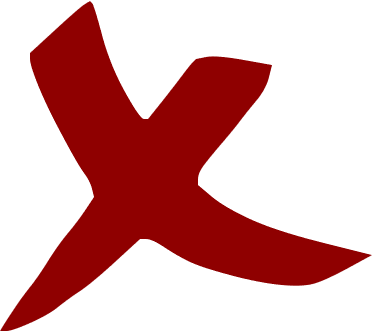 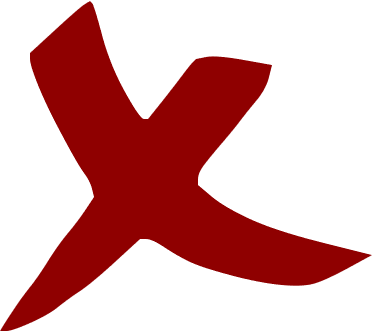 C. Lớp 4A: 85 cây; lớp 4B: 117 cây
D. Lớp 4A: 80 cây; lớp 4B: 112 cây
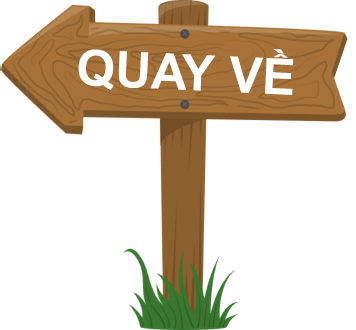 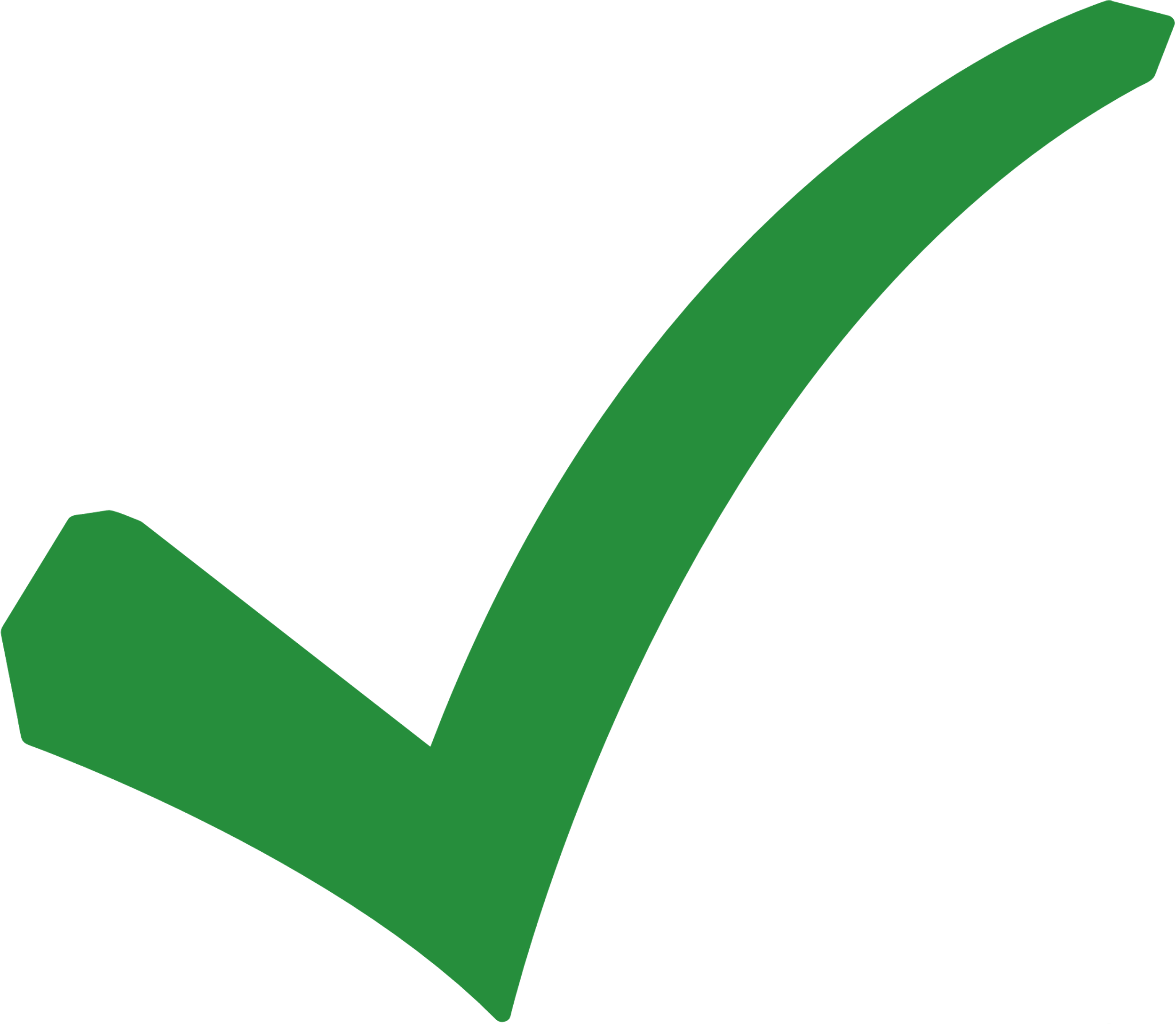 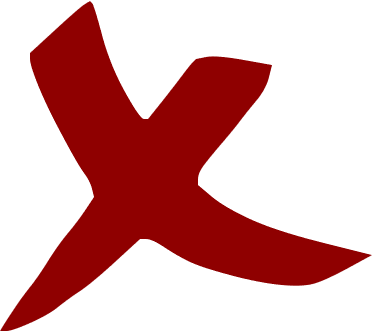 TIẾT HỌC ĐẾN ĐÂY LÀ KẾT THÚC. CẢM ƠN QUÝ THẦY CÔ!